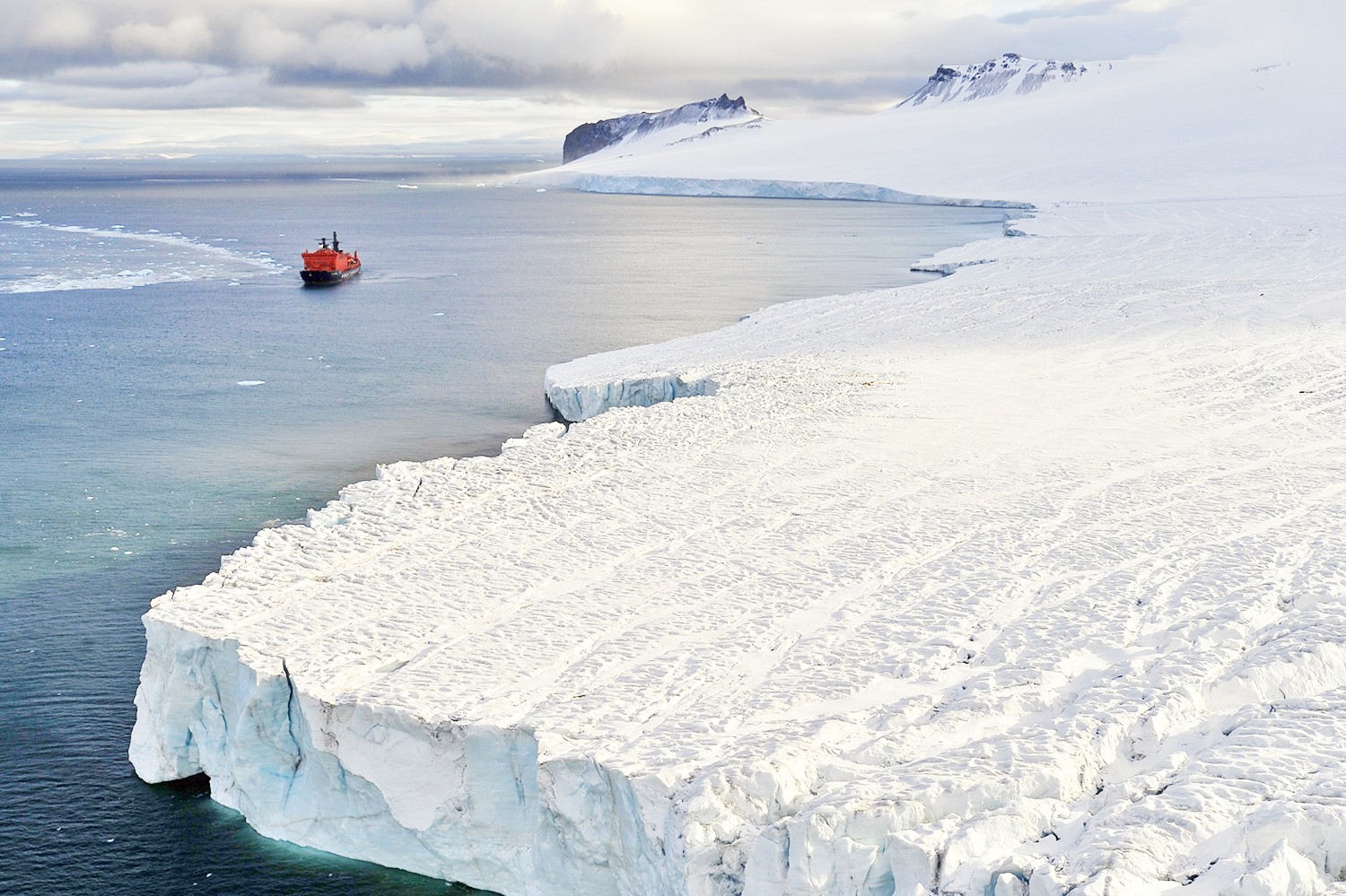 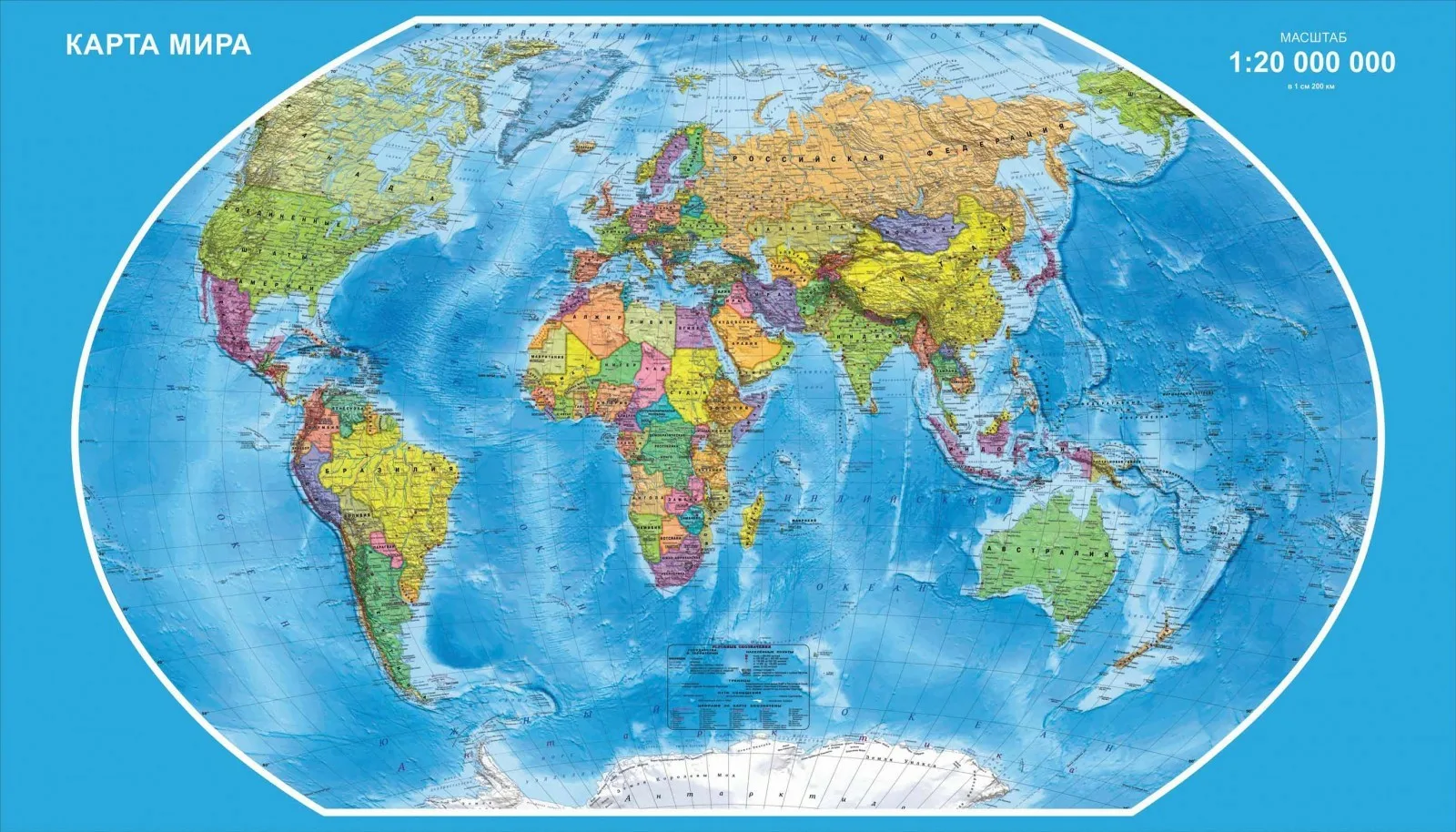 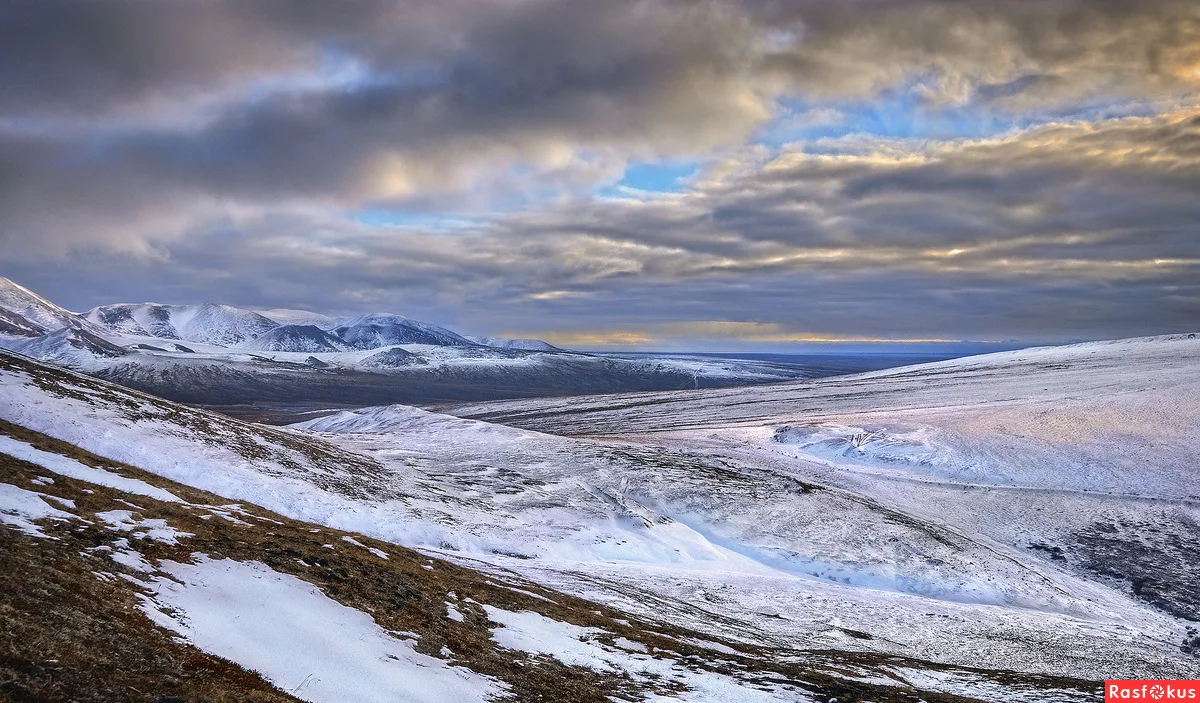 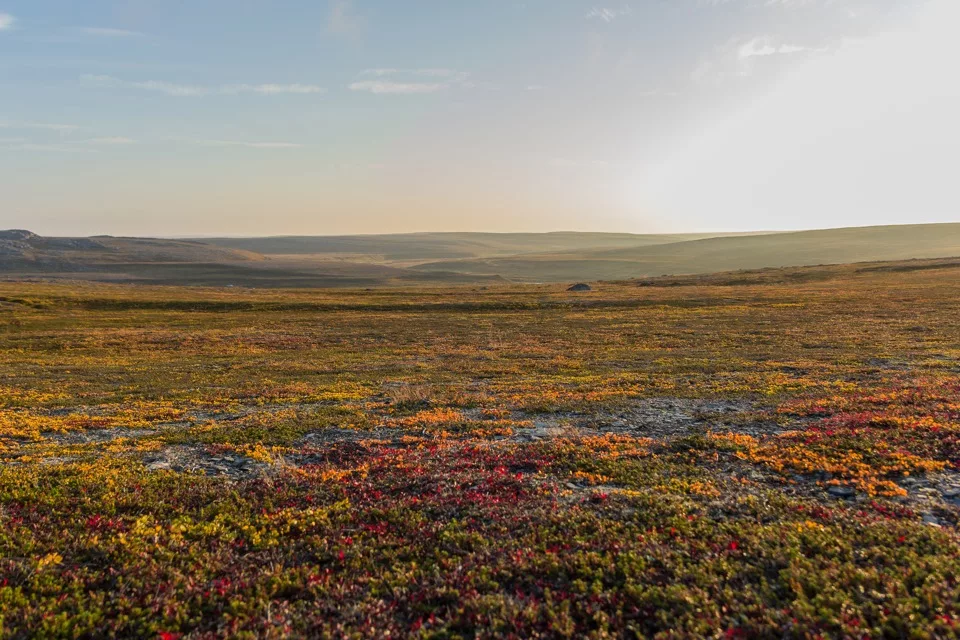 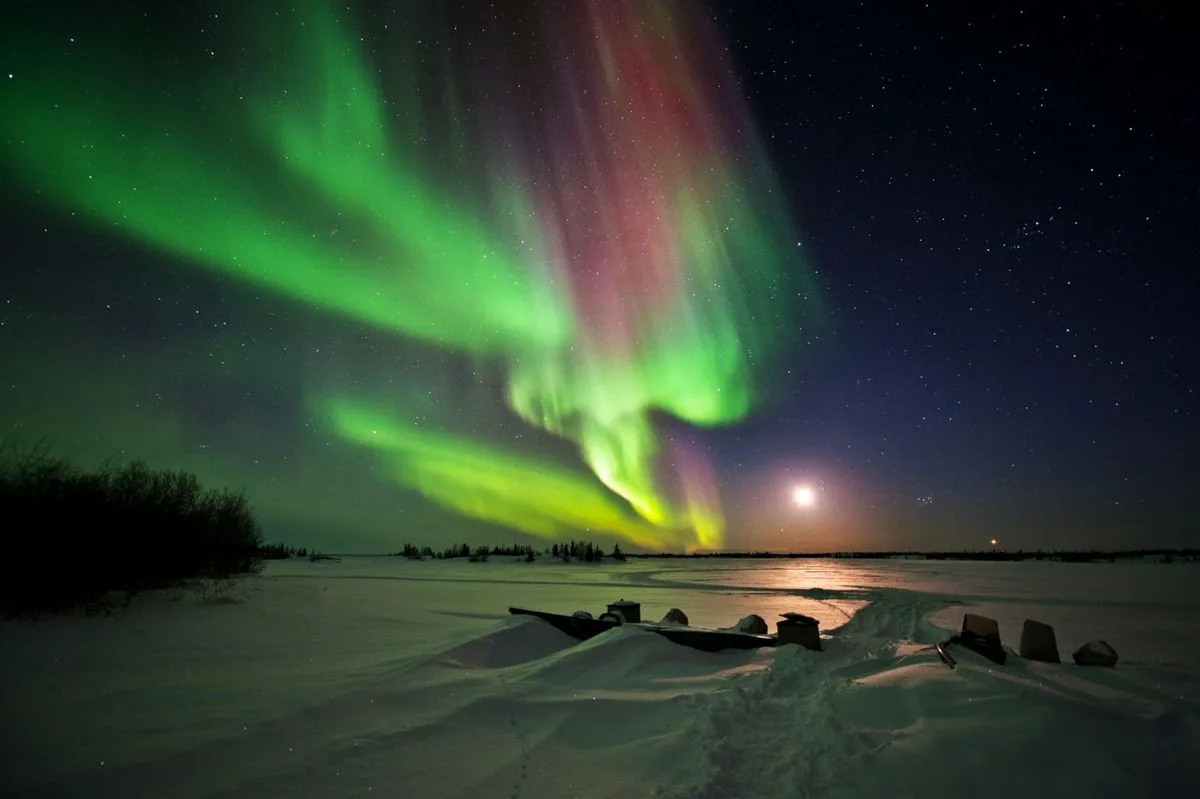 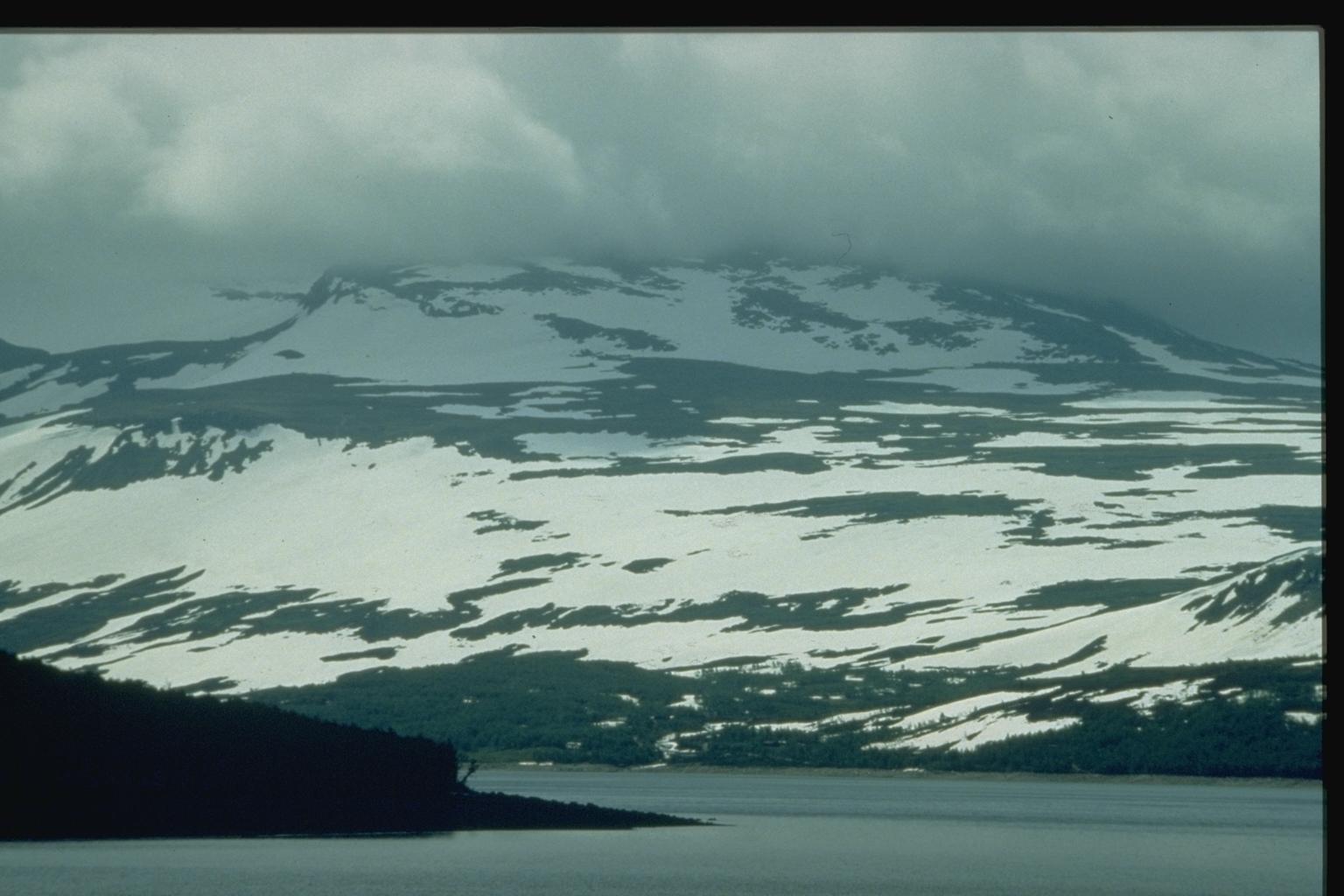 Малочисленные народы      Севера
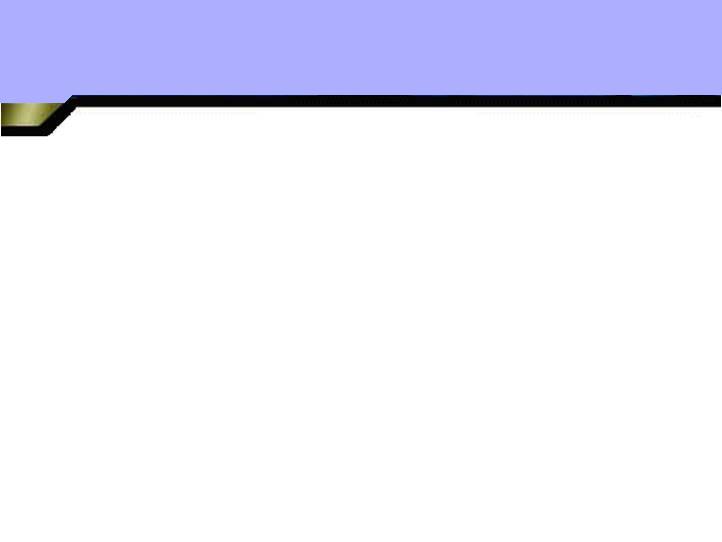 Эвенки
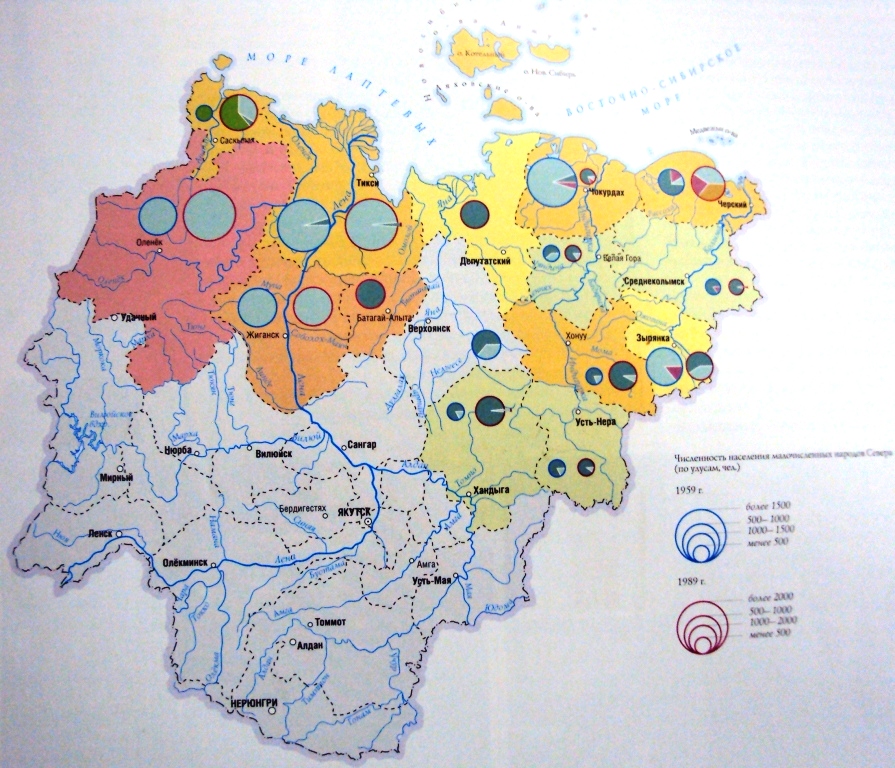 Коренные малочисленные народы Якутии
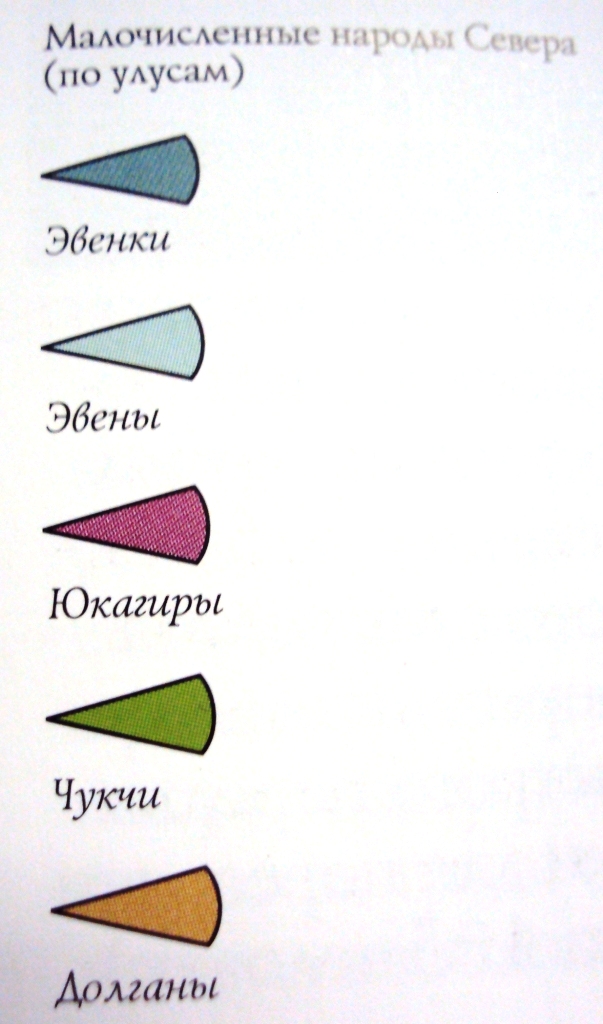 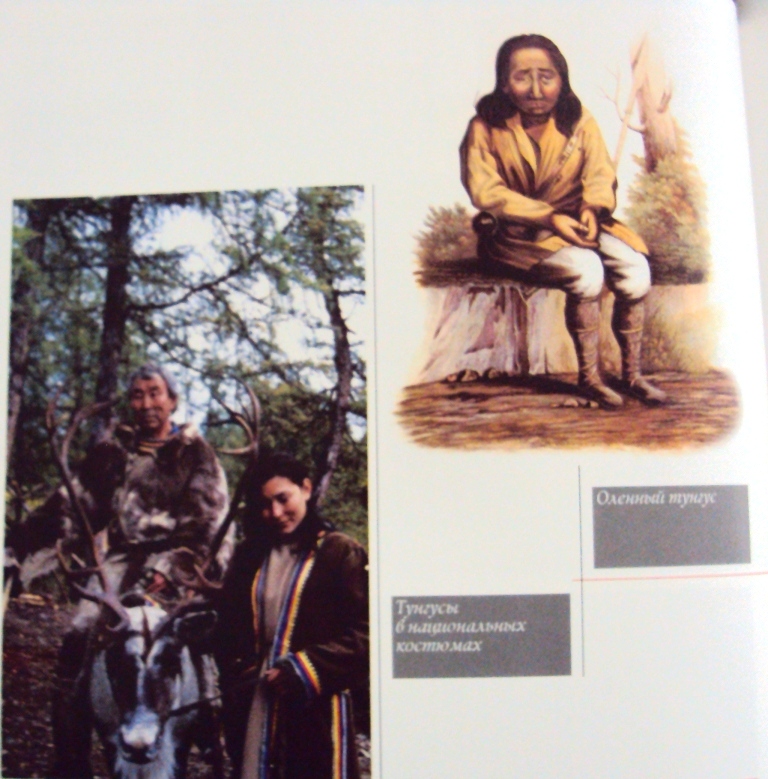 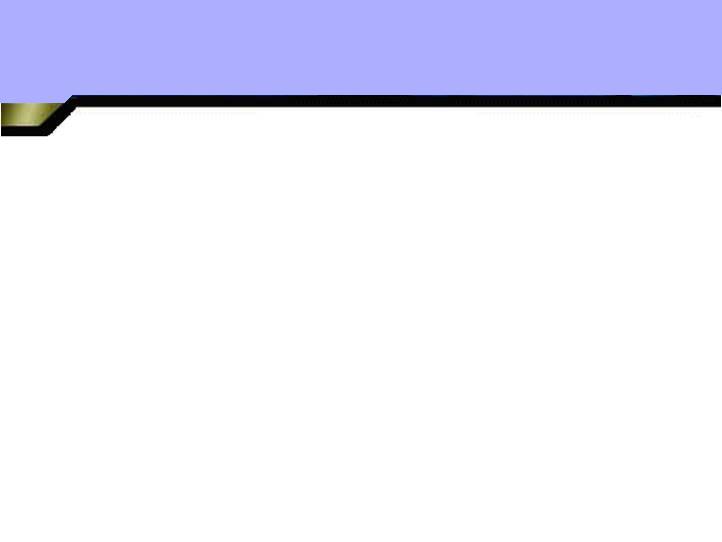 Тунгусы в национальных костюмах
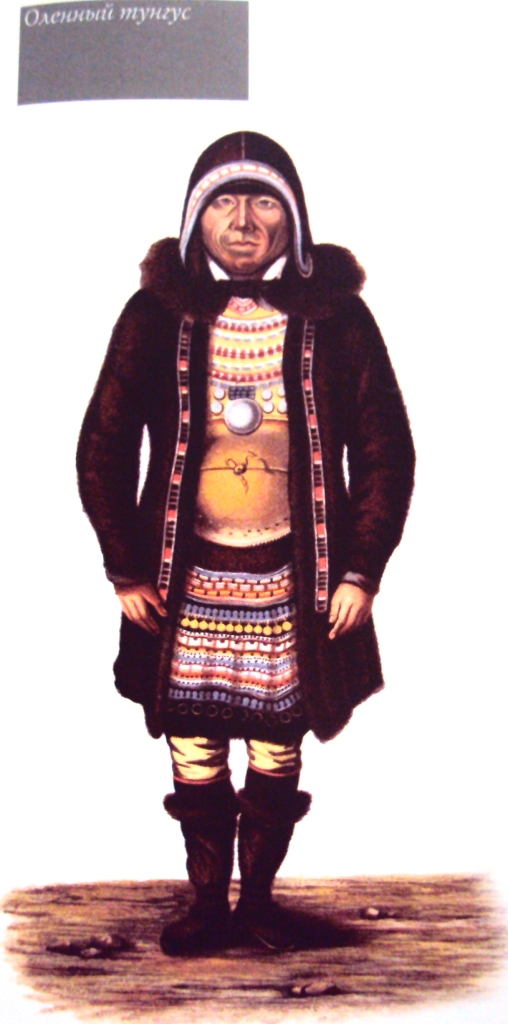 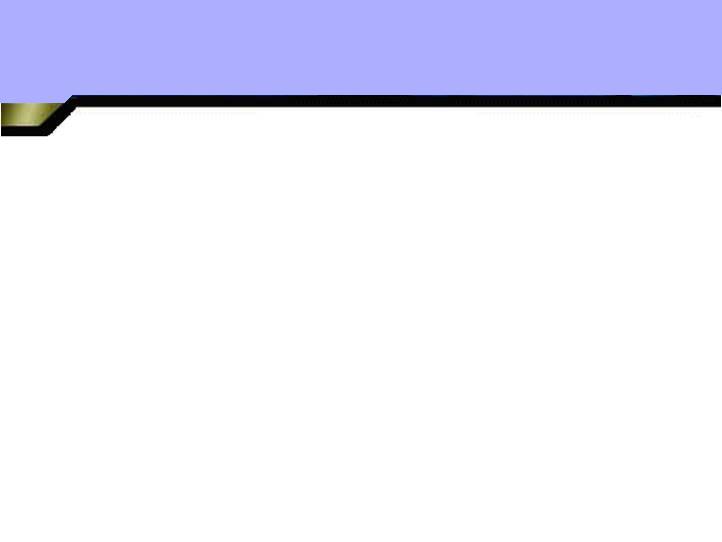 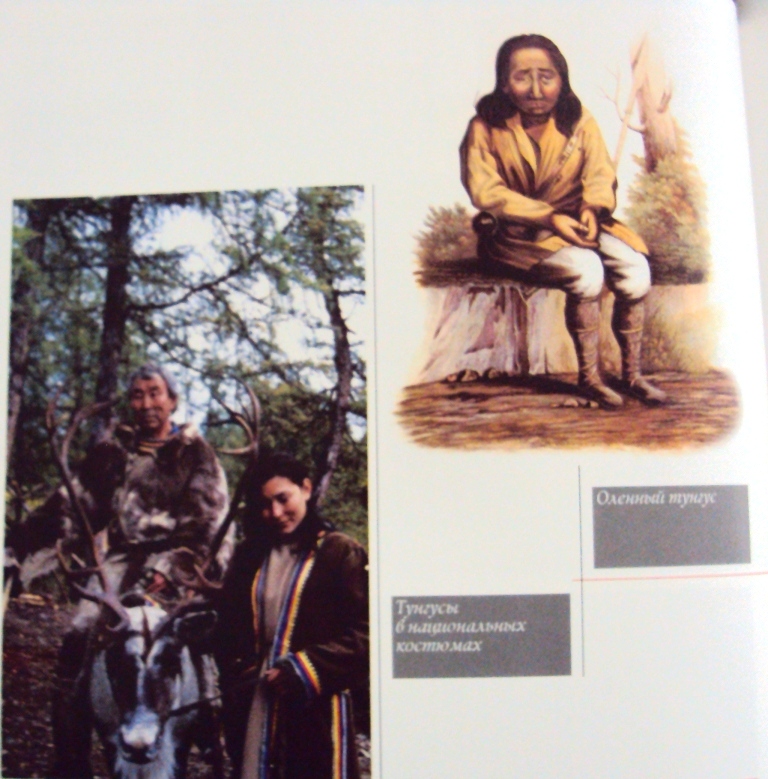 Эвенки Якутии – охотники и оленеводы.
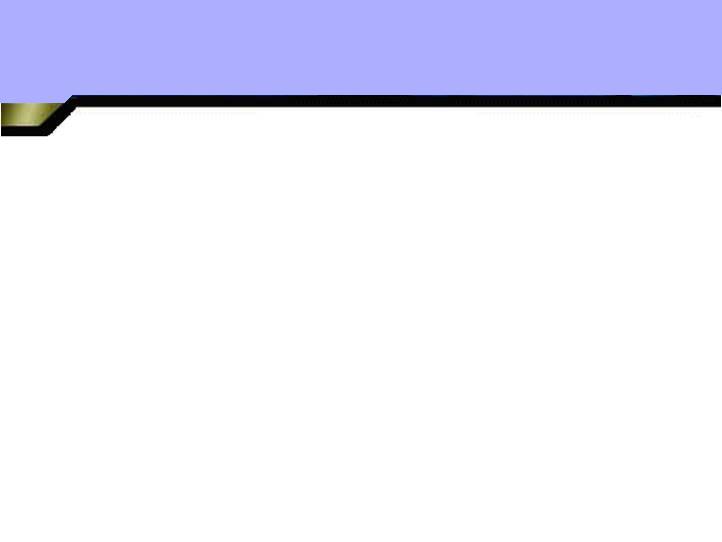 Стойбище  эвенков в Олекминском улусе
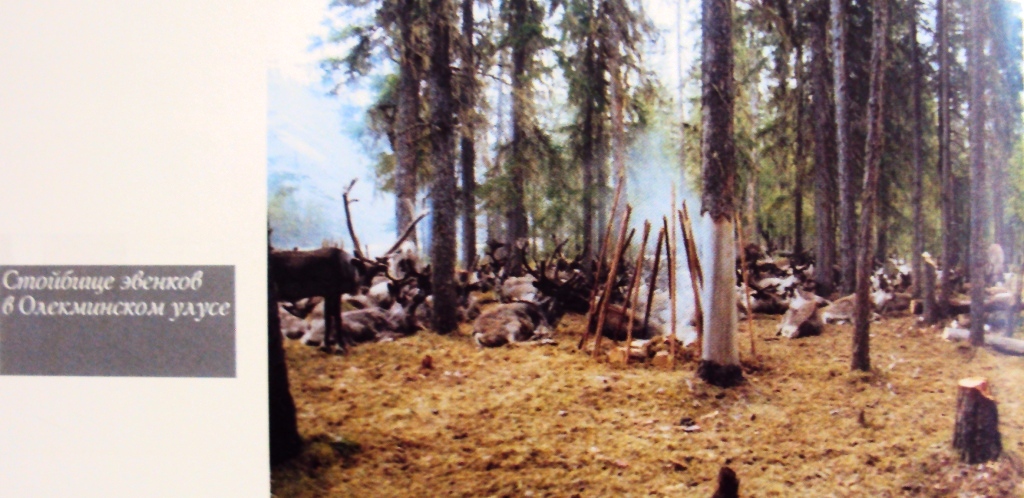 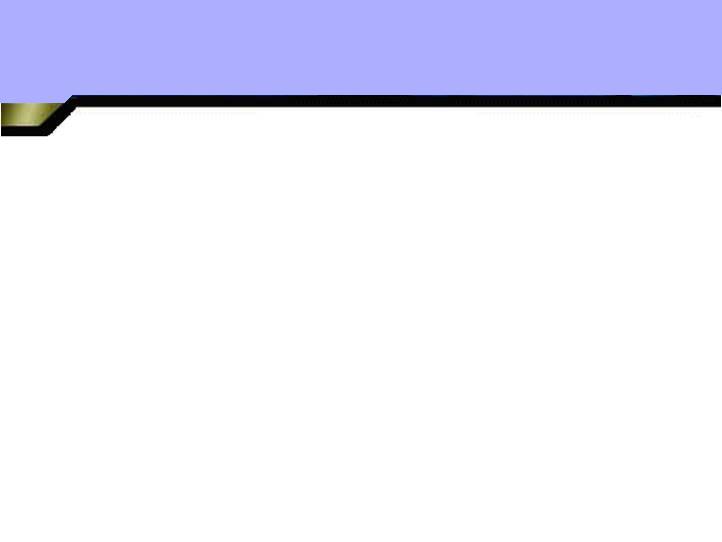 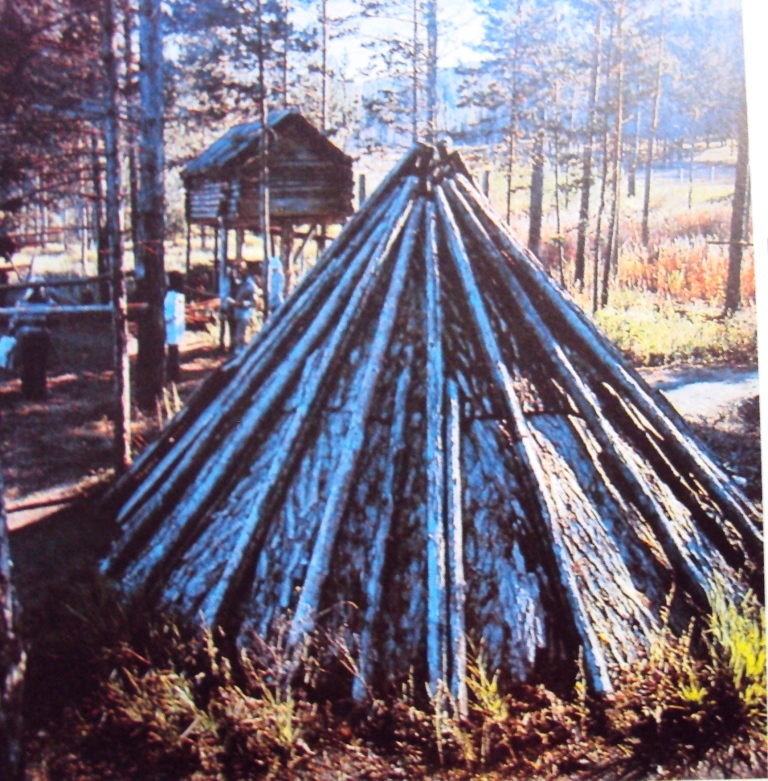 Традиционное жилище эвенков  - конический чум дюкча.
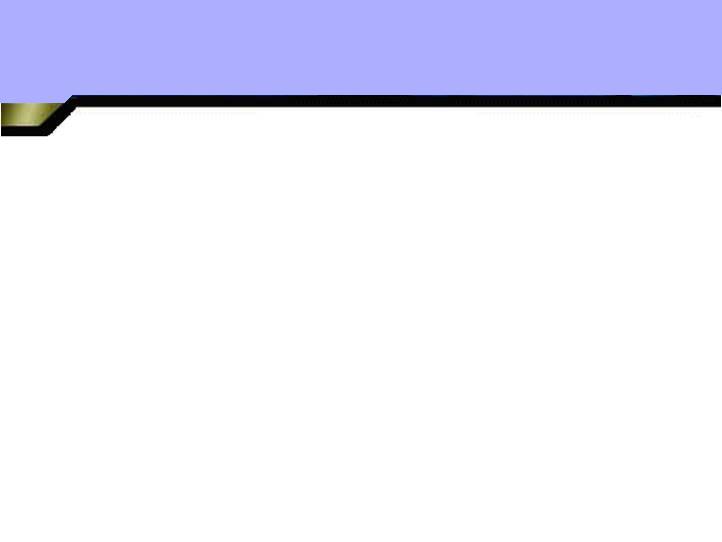 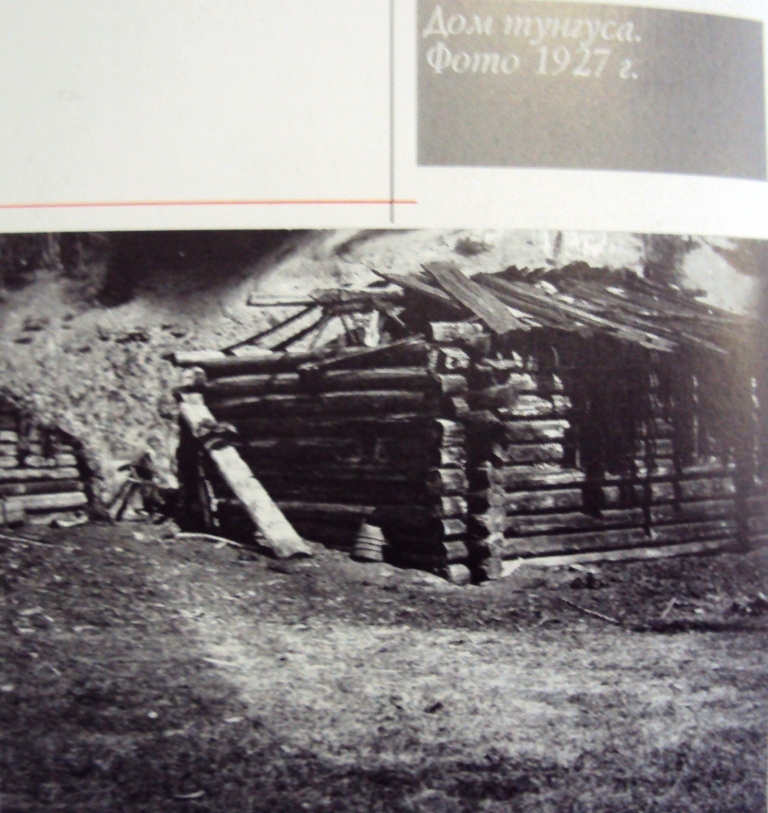 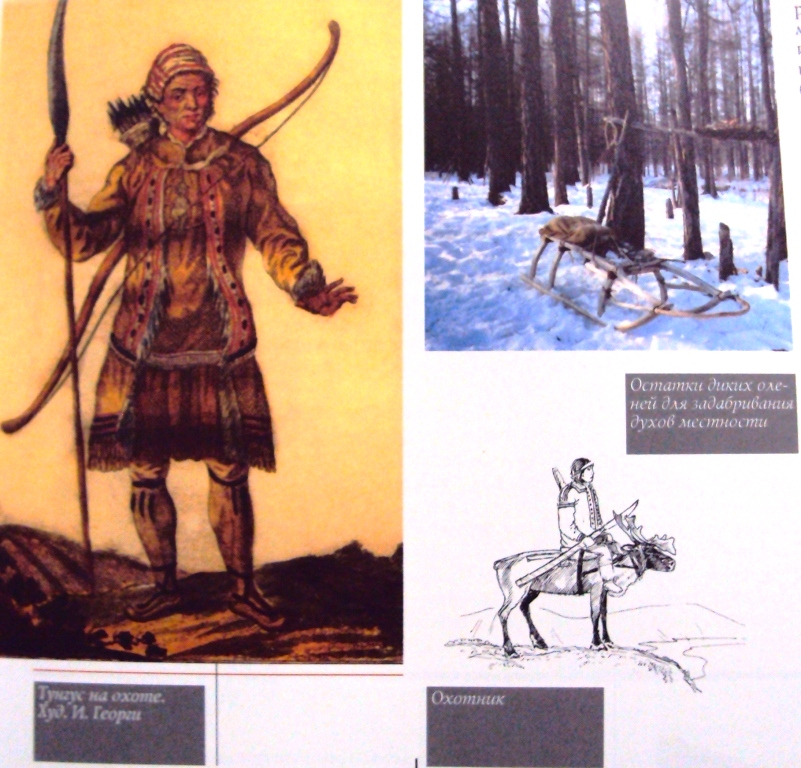 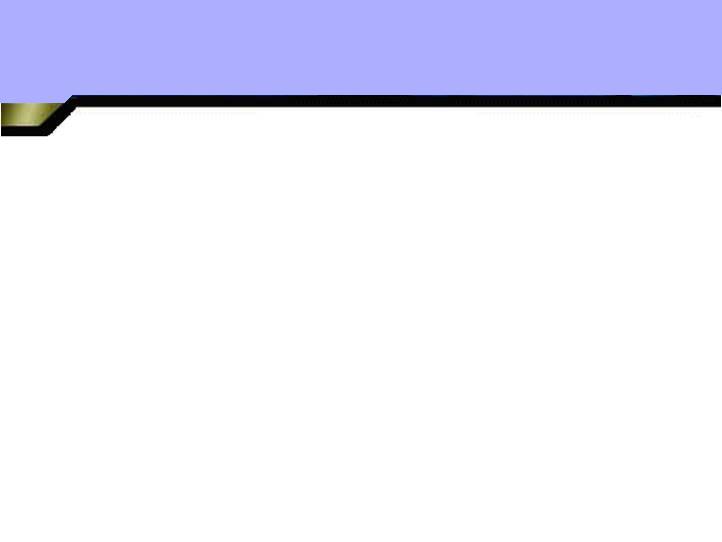 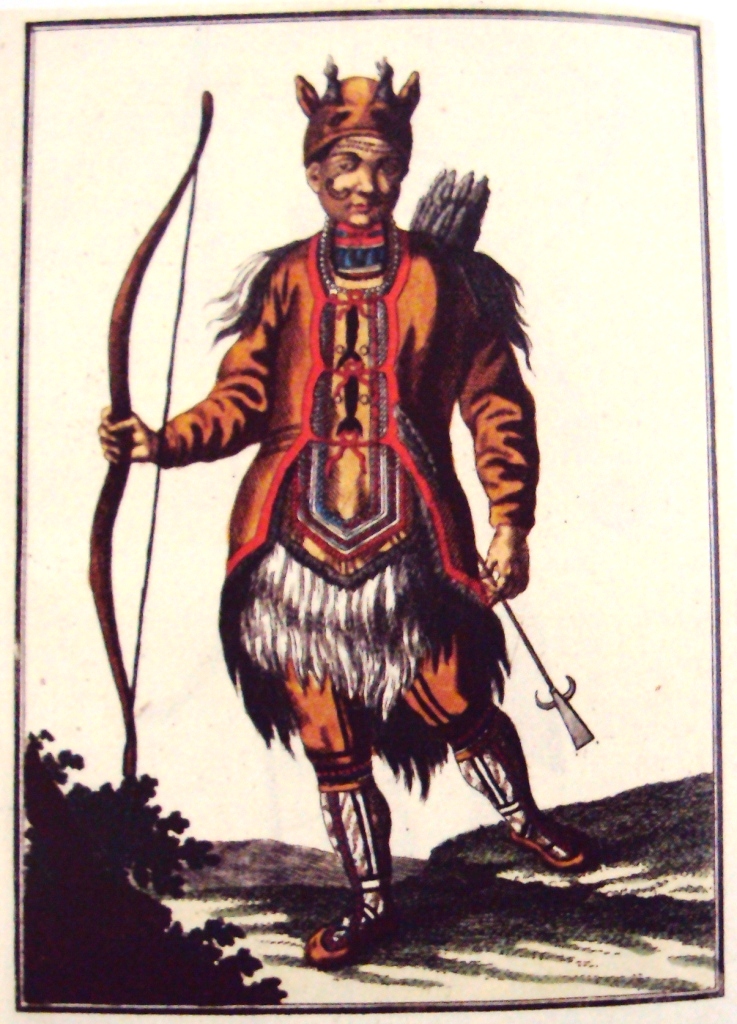 Охотник
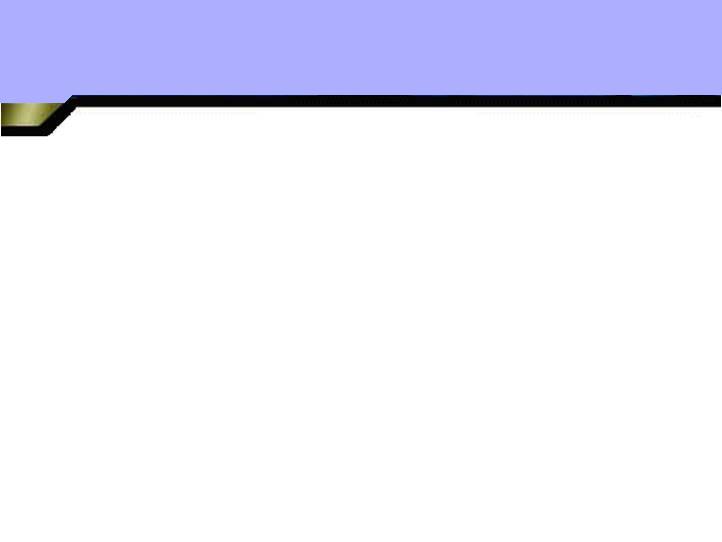 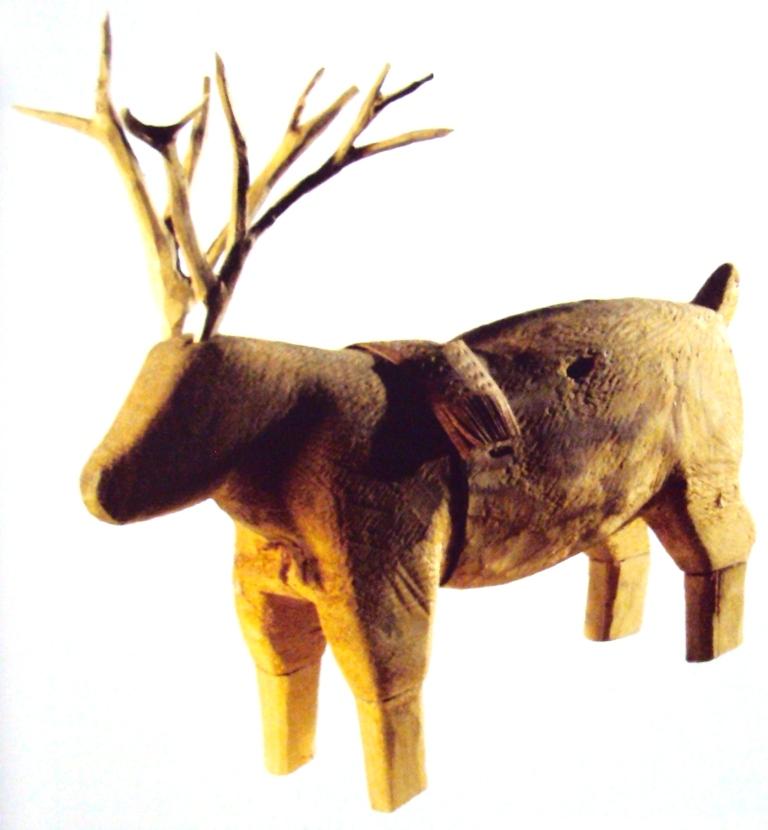 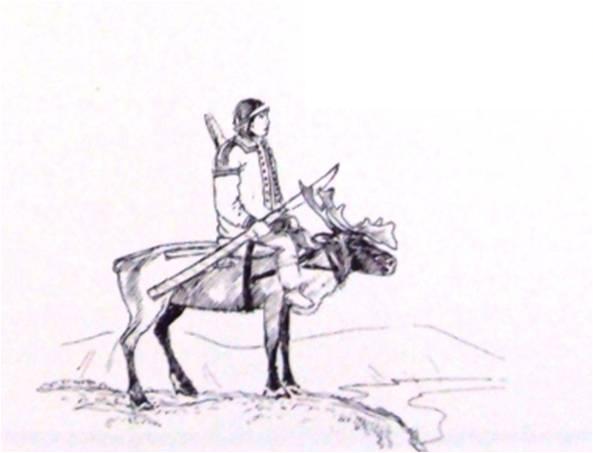 Охотник
Фигурка оленя, вырезанная из дерева
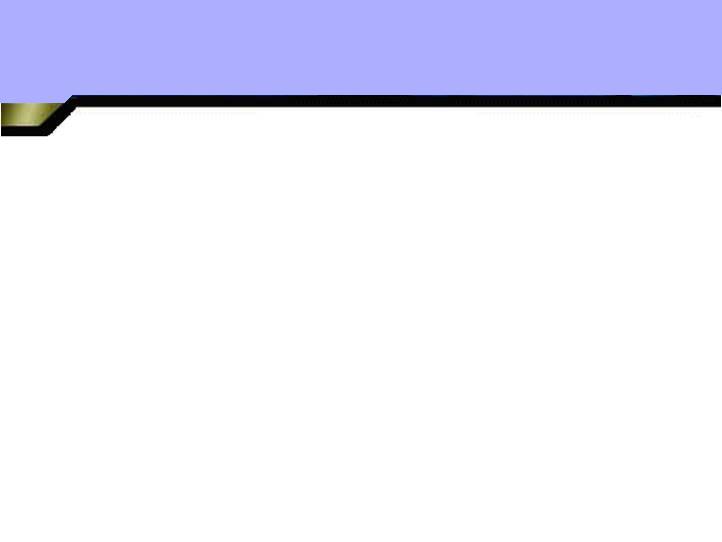 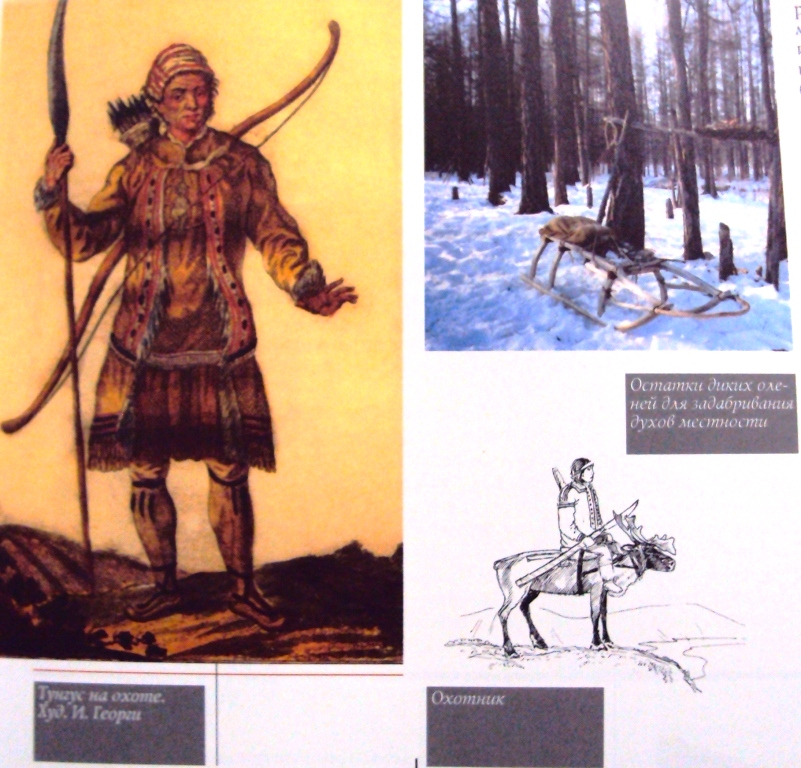 Остатки диких оленей для задабривания духов местности
Основное орудие труда – нож.
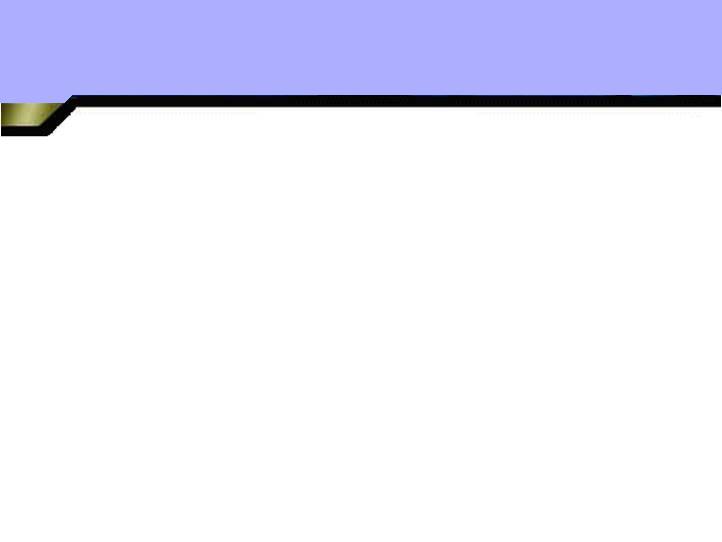 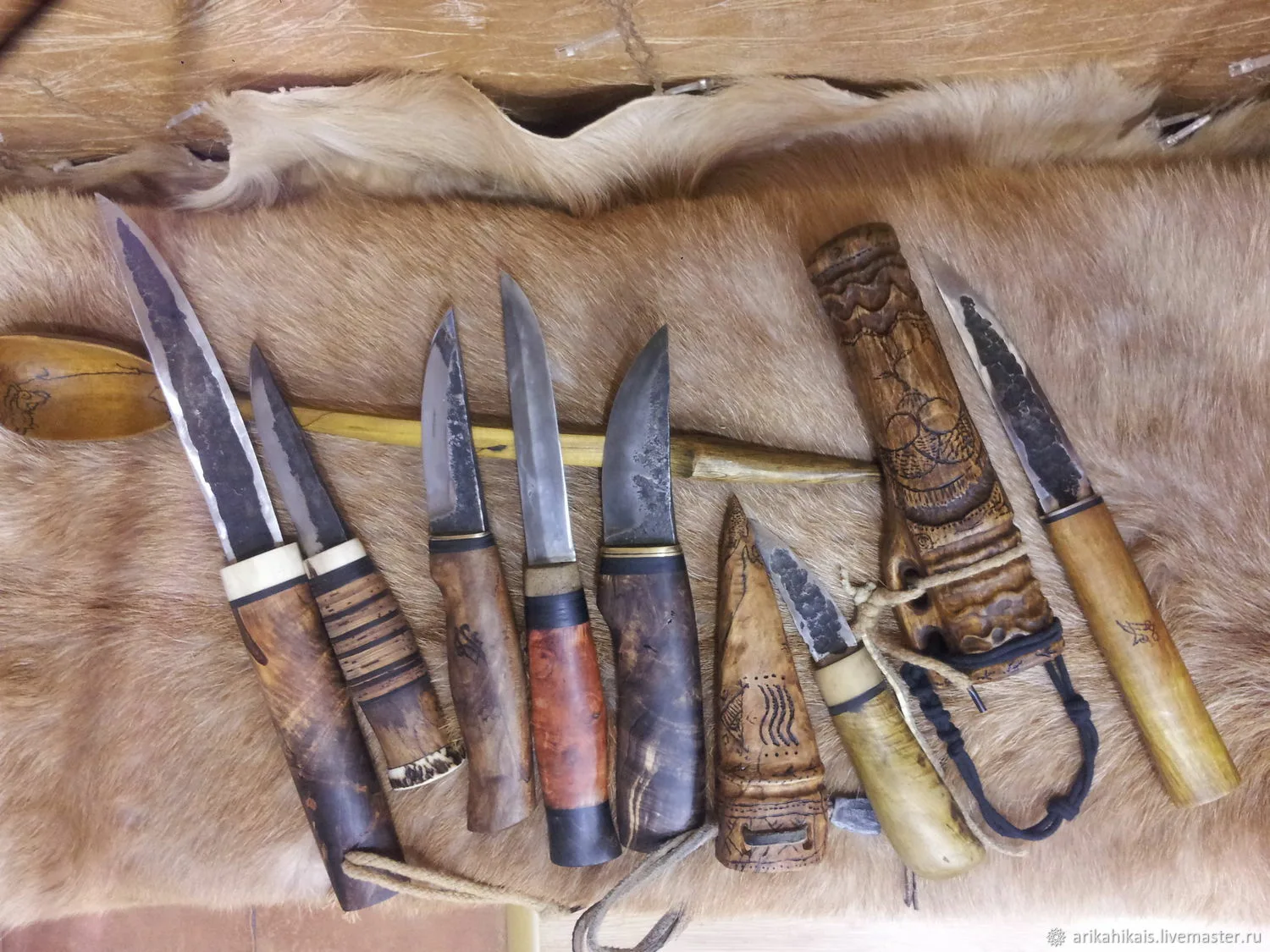 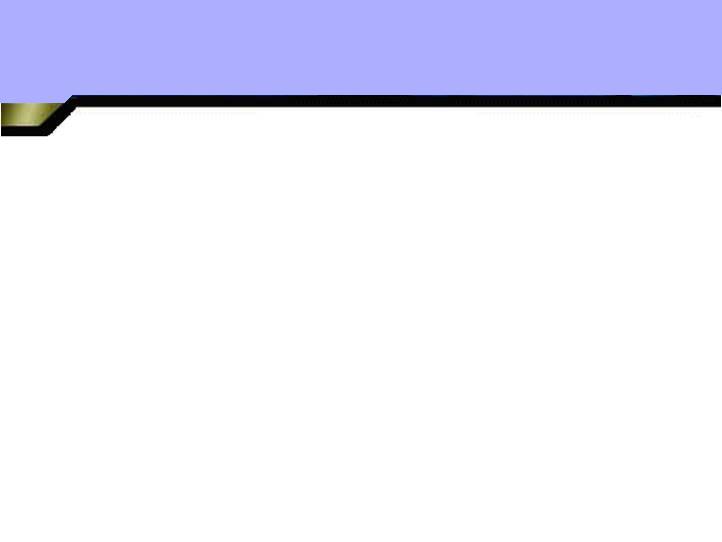 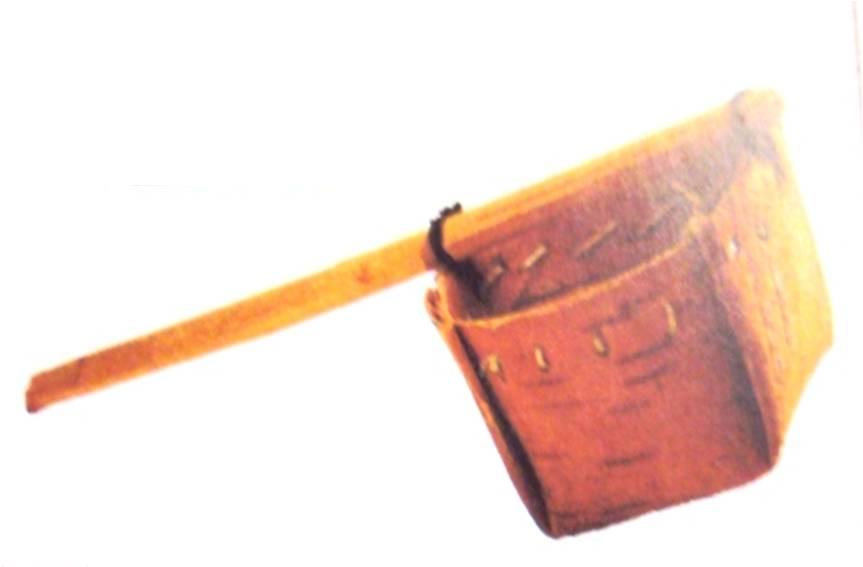 Из бересты делали:
1. Посуду
2. Коробки
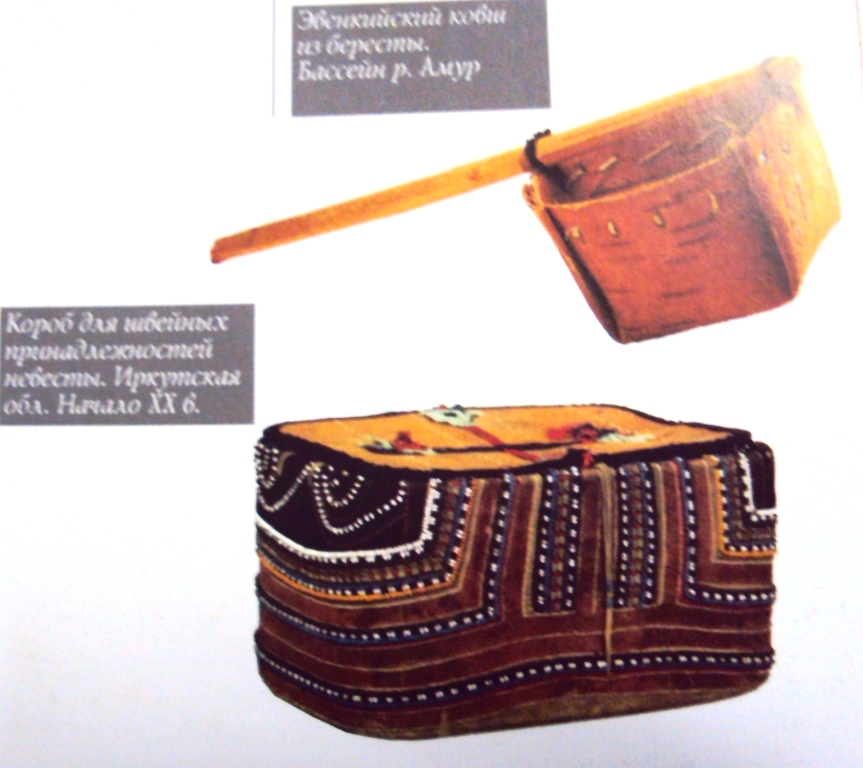 Эвенкийский ковш из бересты
Коробка для швейных принадлежностей невесты
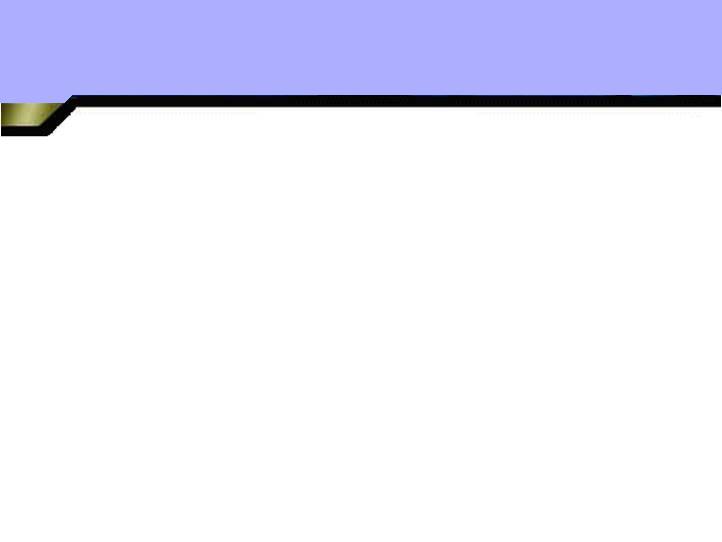 3. Покрытия на летний чум
4. Колыбельки
5. Основы для сумок 
6. Лодки- берестянки
Вьючная сума
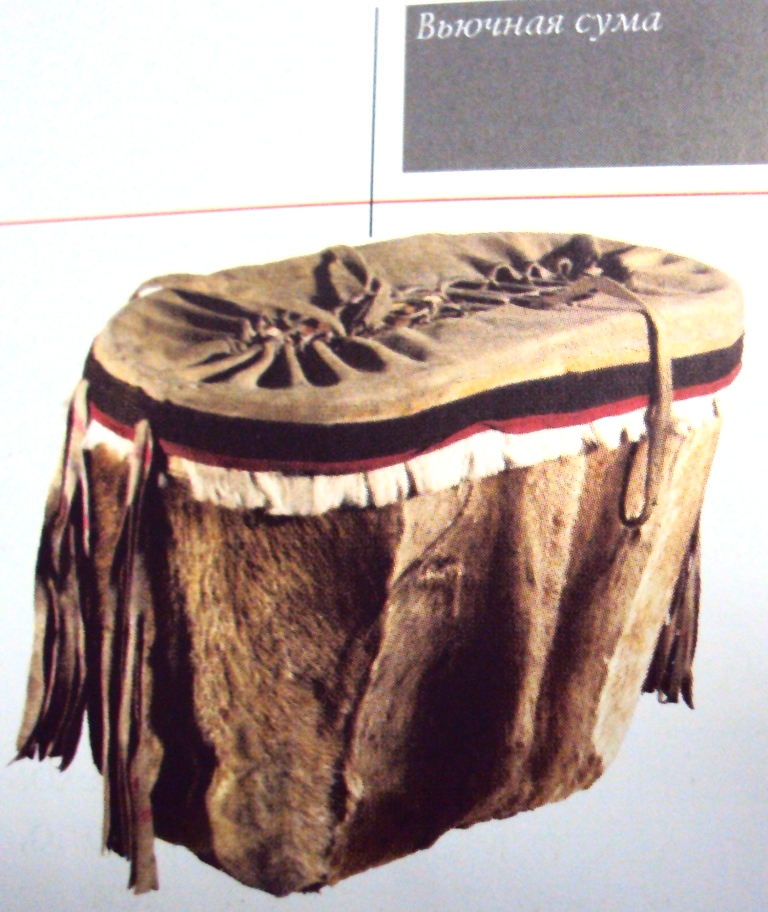 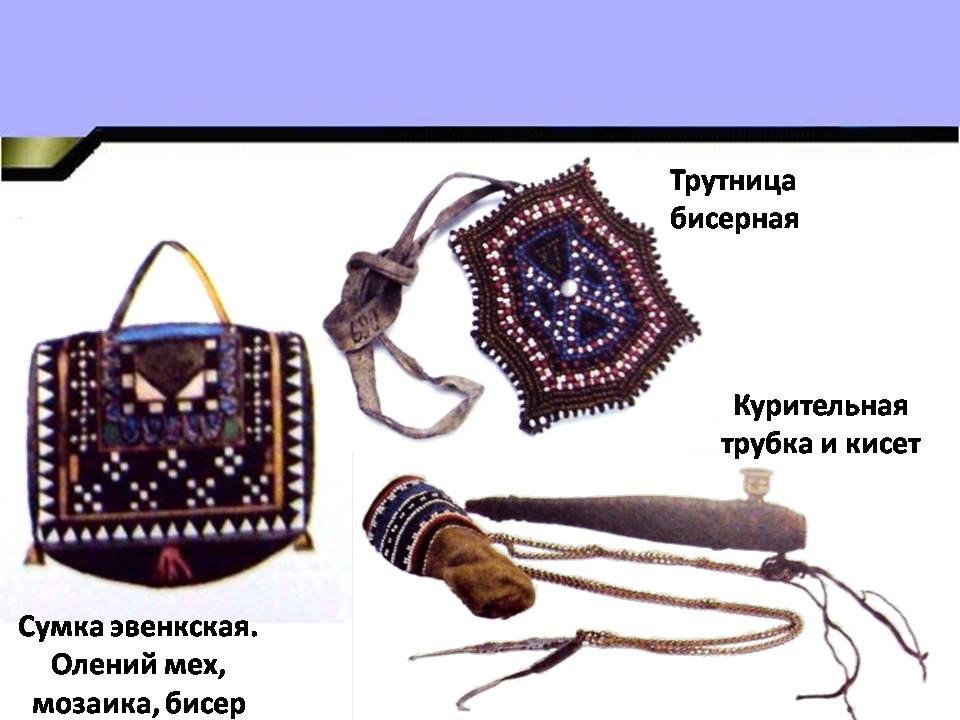 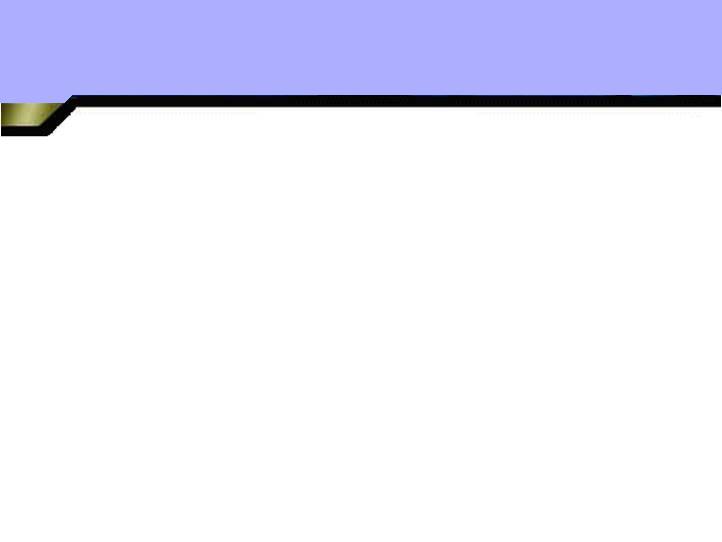 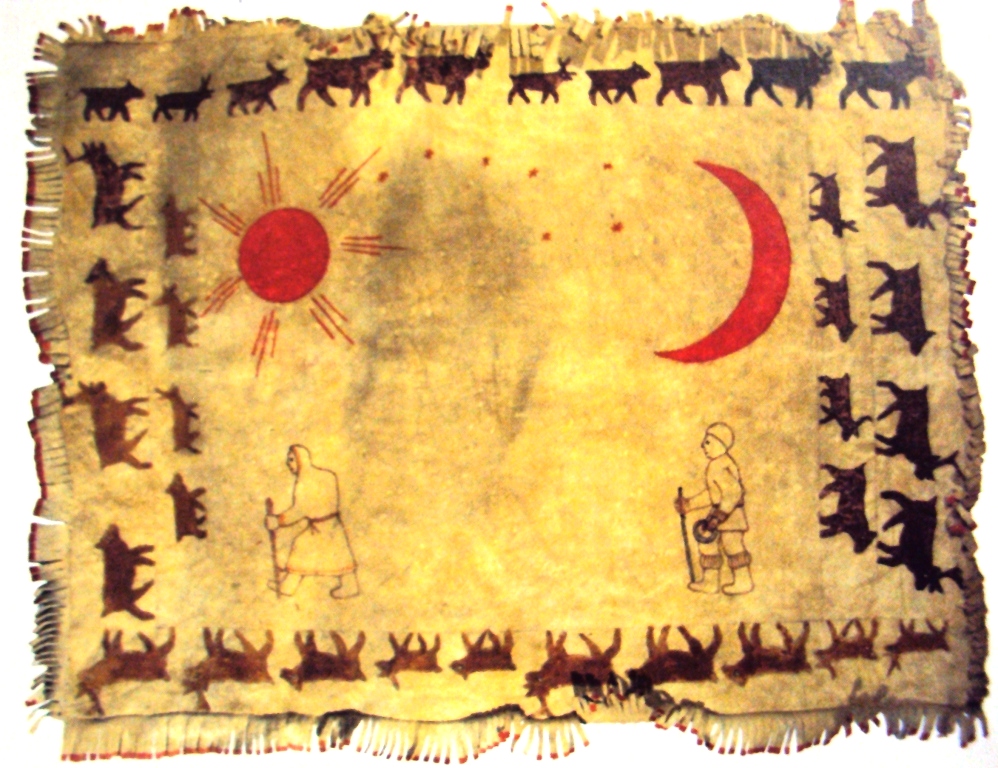 Эвенкийский коврик
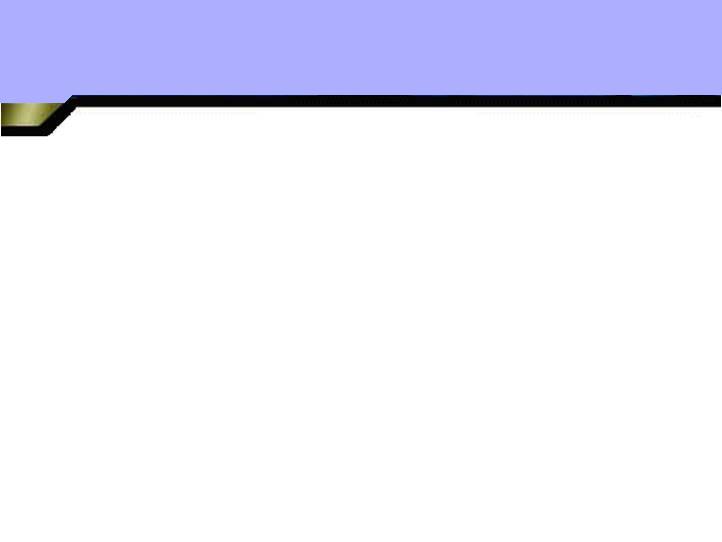 Традиционная эвенкийская одежда, шилась из шкур парнокопытных.
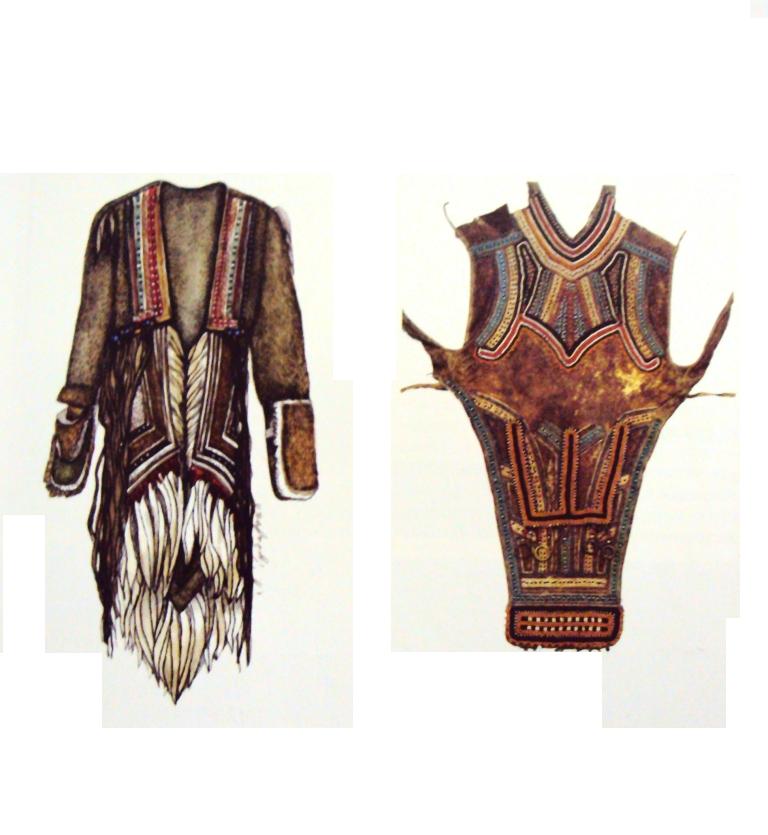 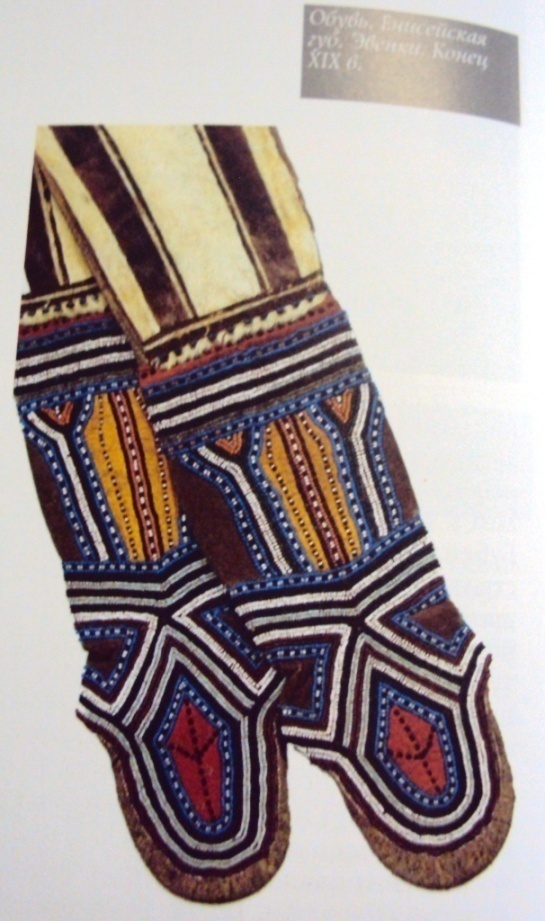 Обувь
Зимний мужской костюм
Мужской нагрудник
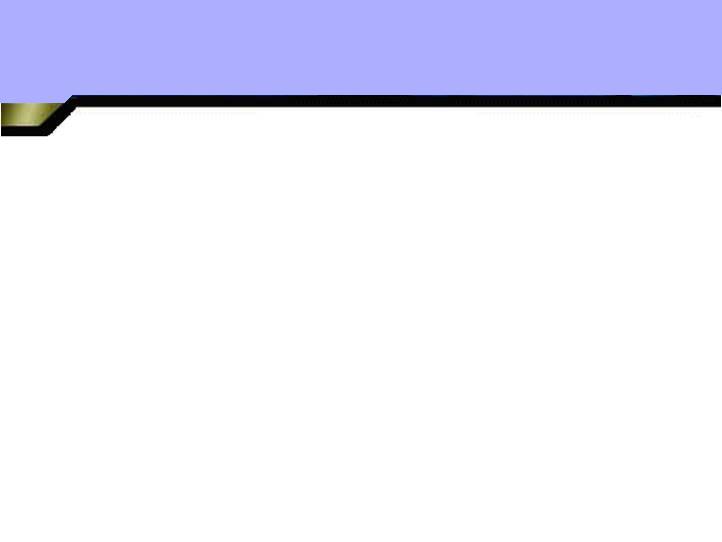 Основным продуктом питания эвенков было мясо и рыба.
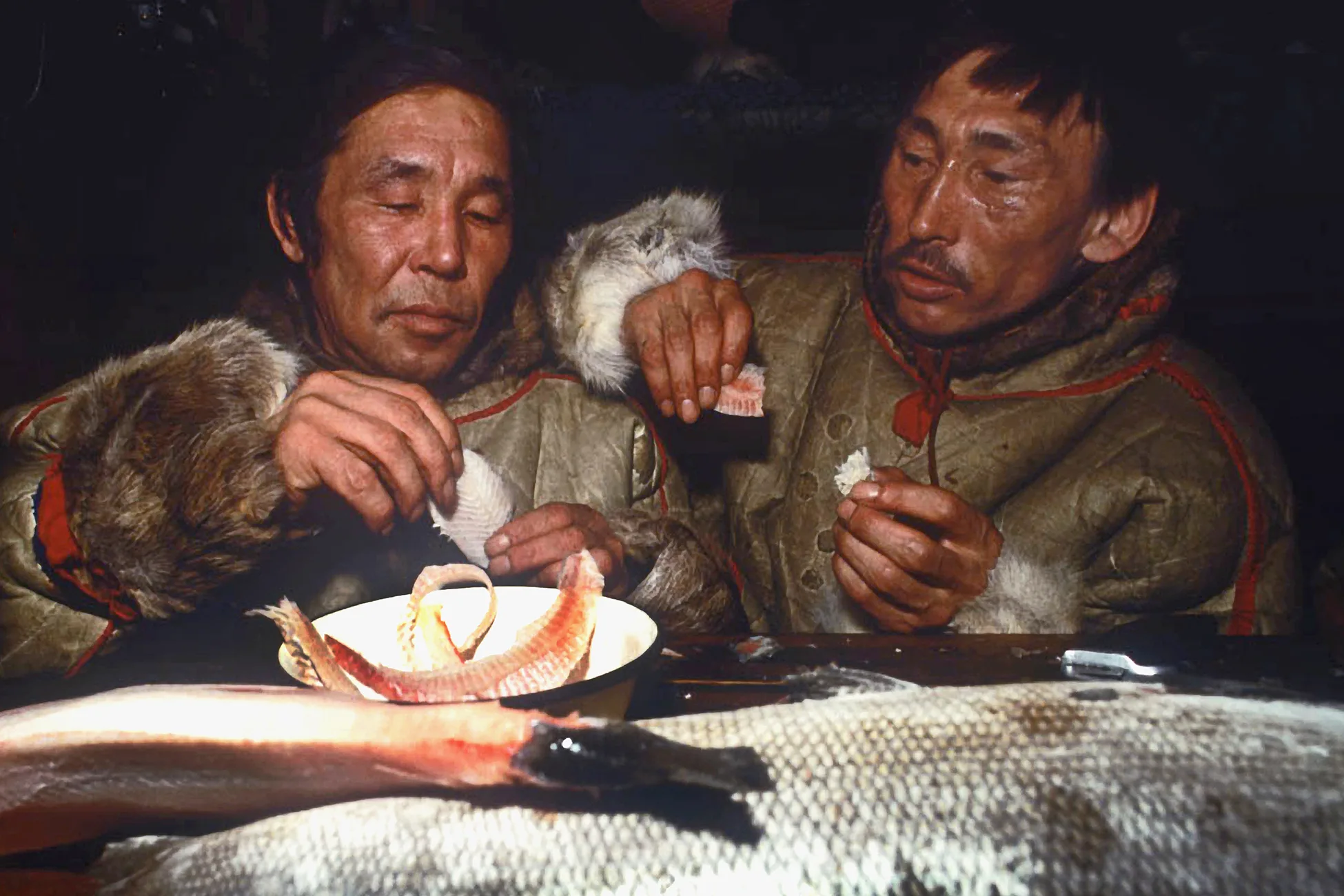 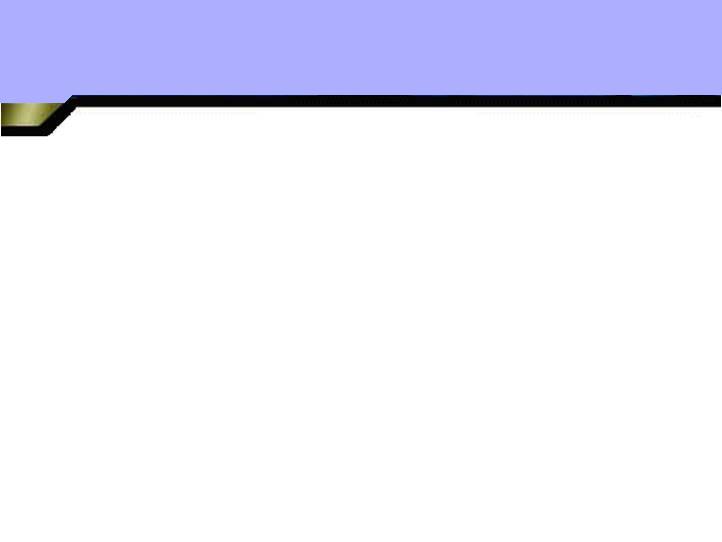 Эвены (ламуты)
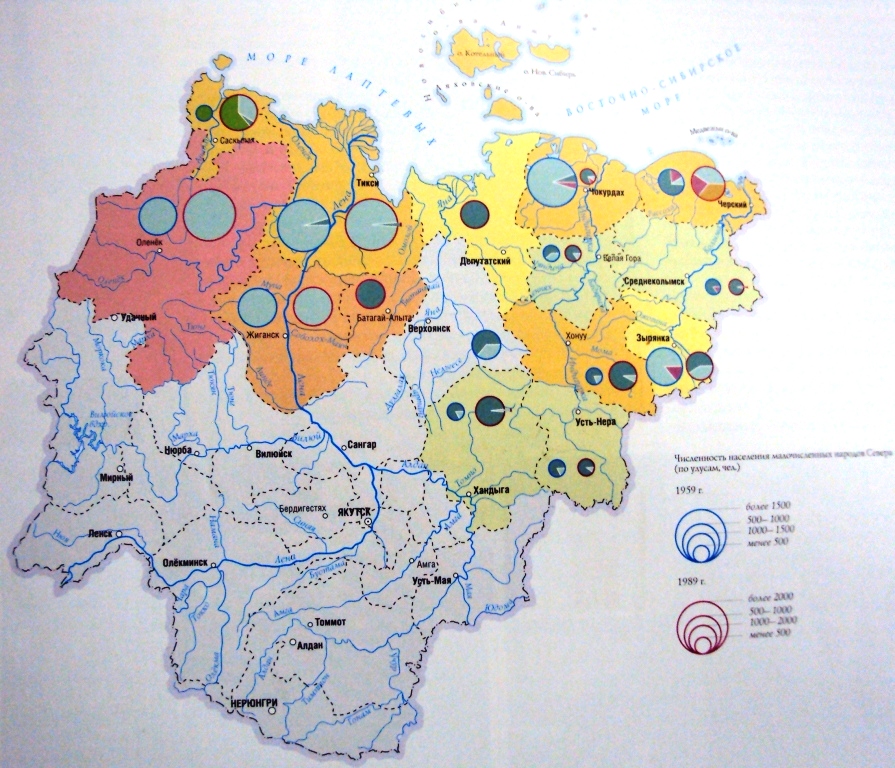 Коренные малочисленные народы Якутии
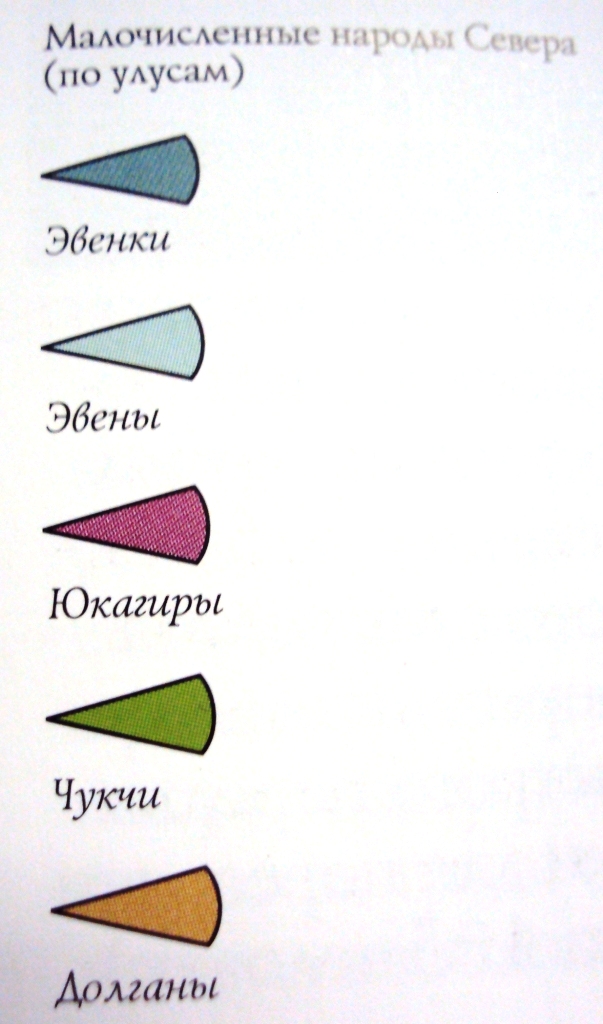 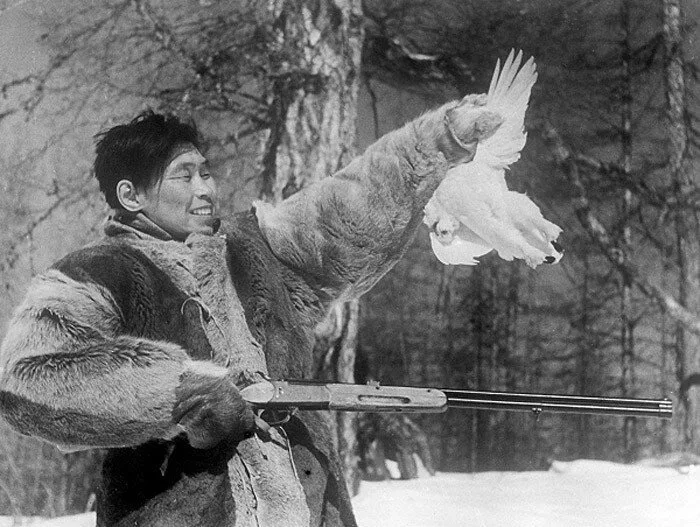 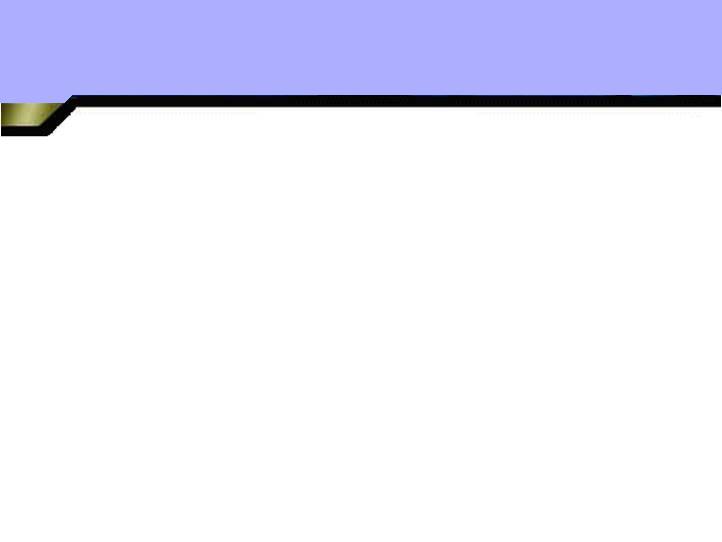 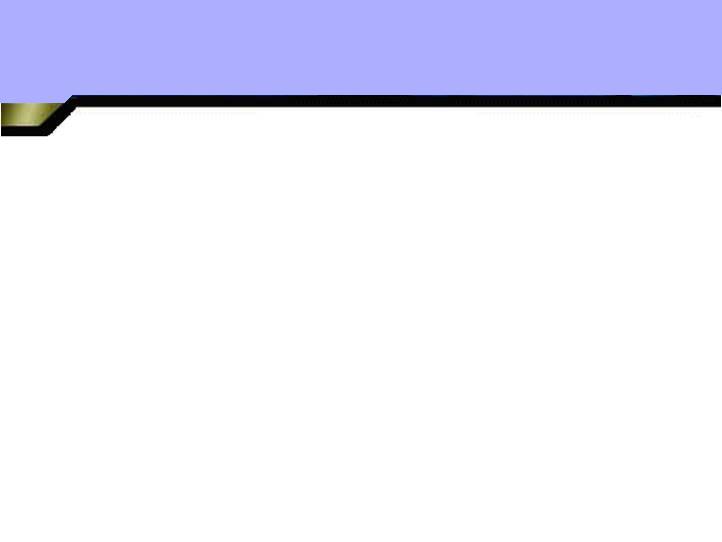 У эвенков существовали 3 типа населенных пунктов : 
  стойбища оленеводов и охотников 
  поселки оседлых жителей 
  заимки
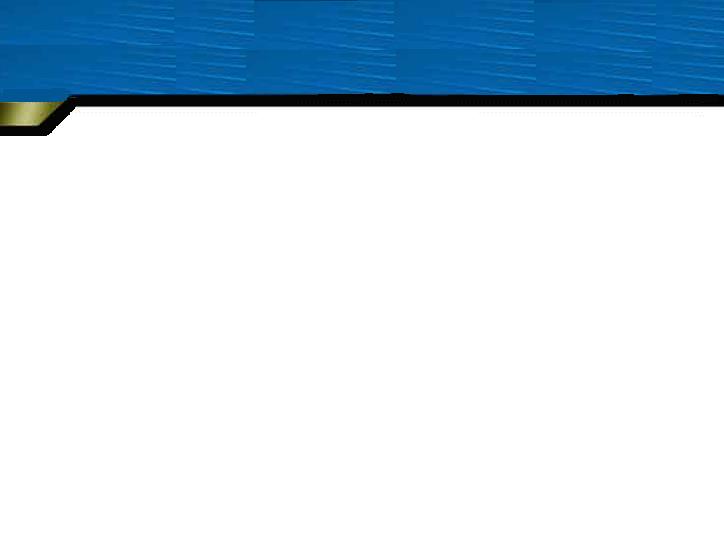 Традиционные  жилища - чумы и юрты.
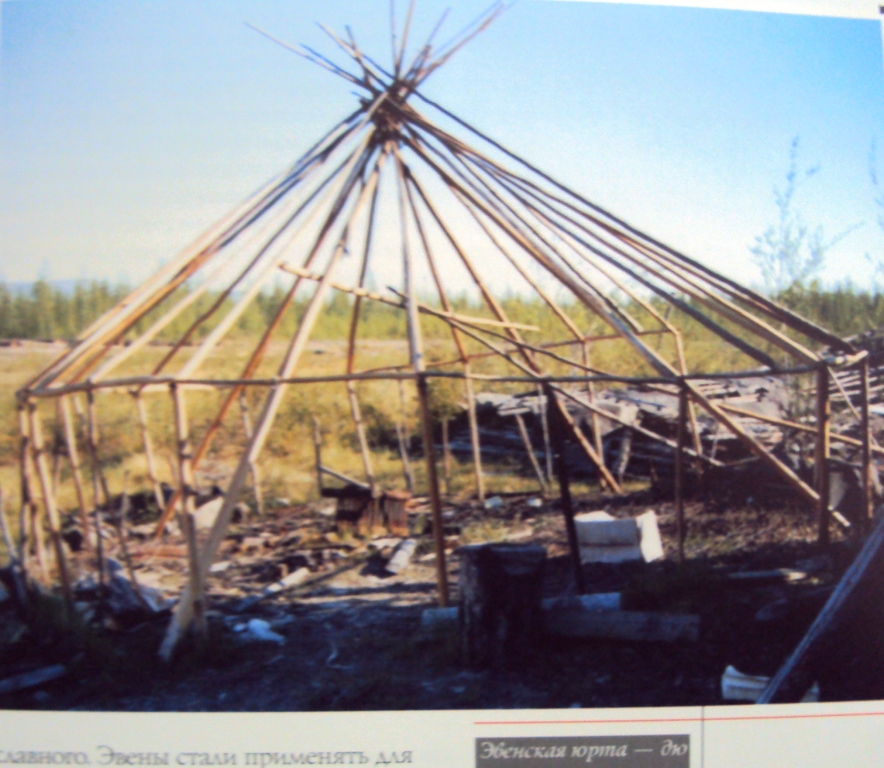 Эвенкская юрта
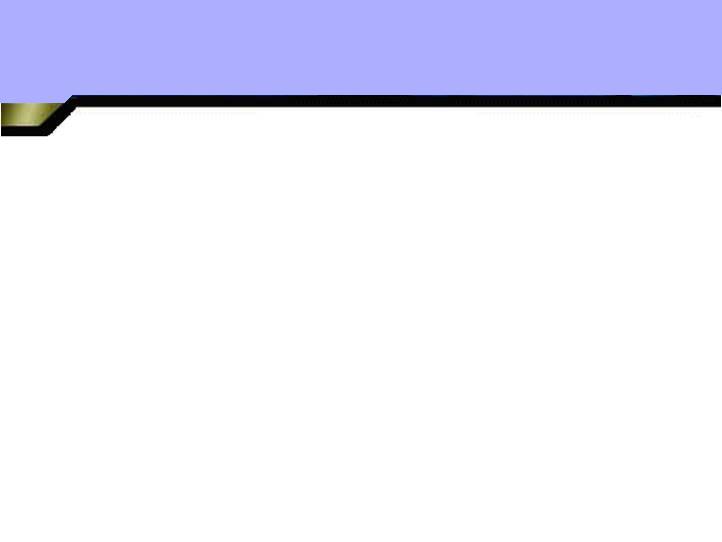 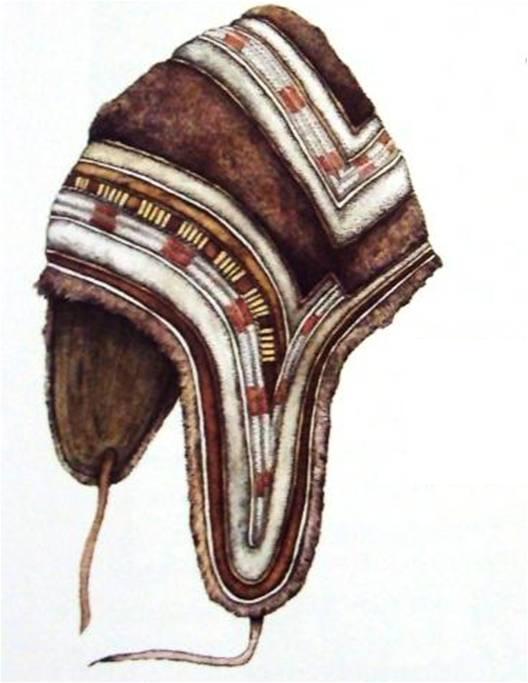 Традиционный эвенкский костюм состоит из следующих предметов: 
шапка – капор
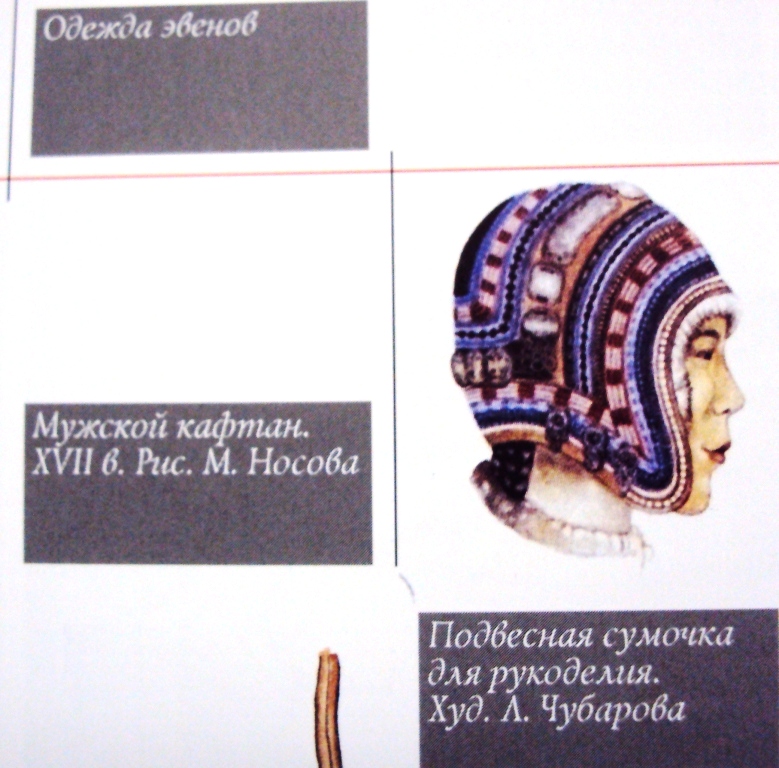 Шапка-капор
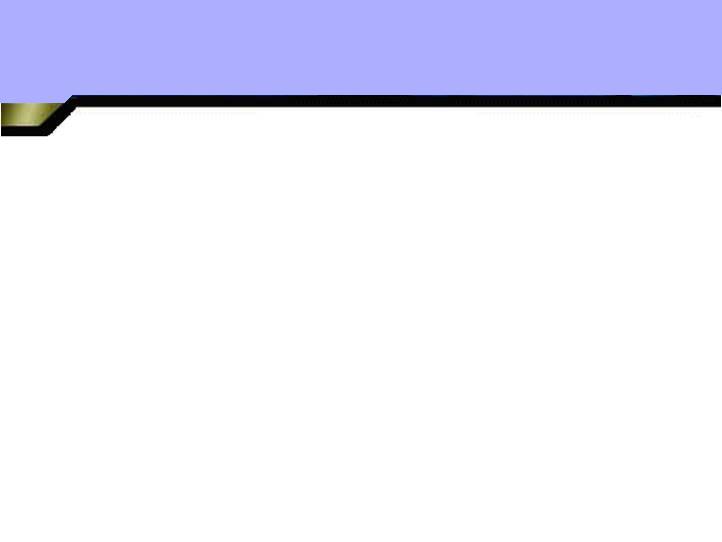 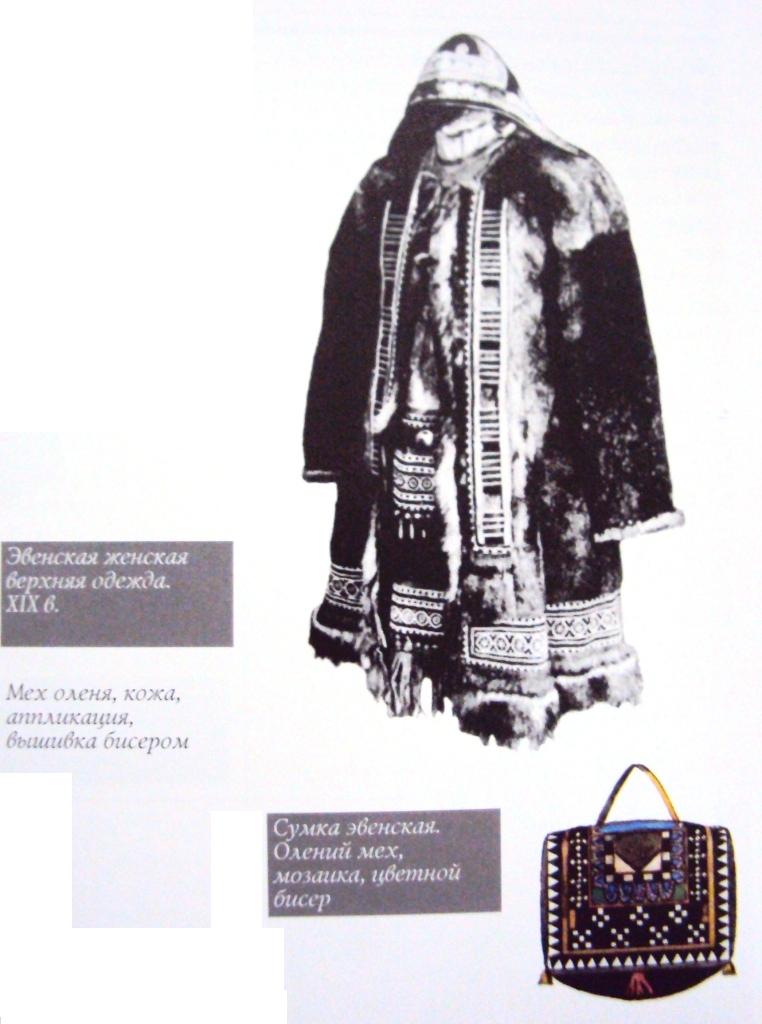 распашное пальто
Эвенкская женская верхняя одежда
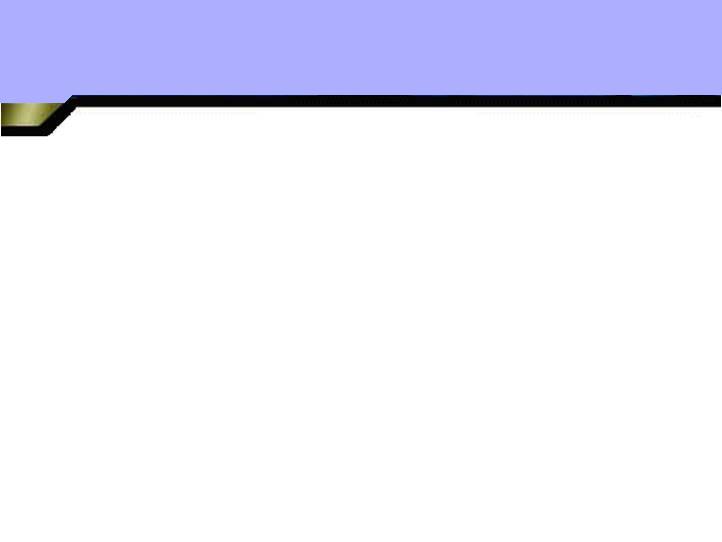 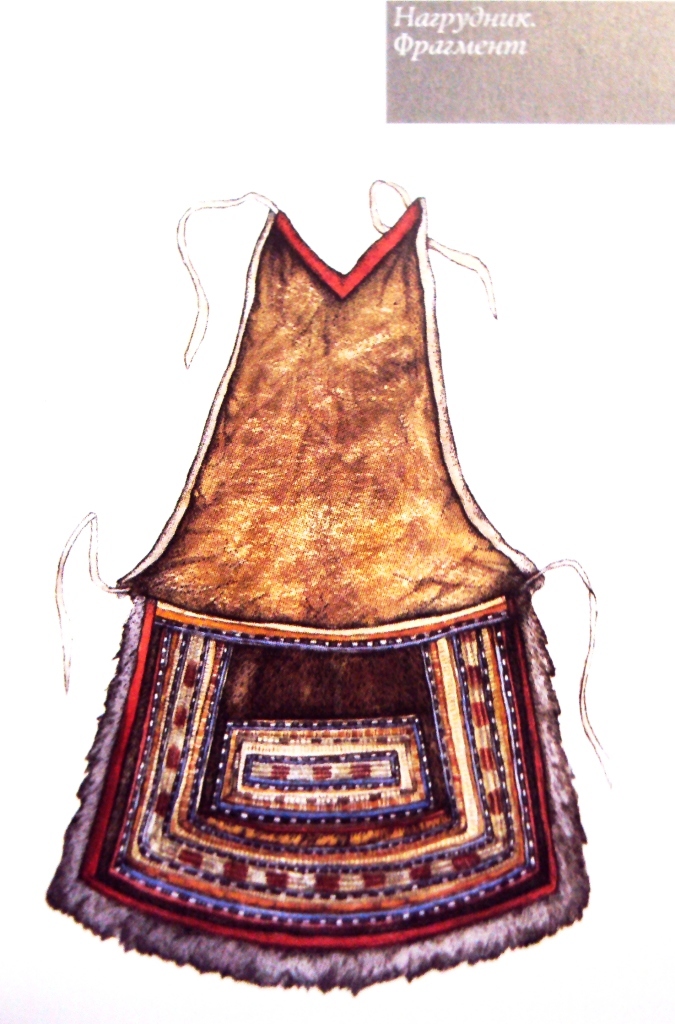 передник, надевавшийся под пальто
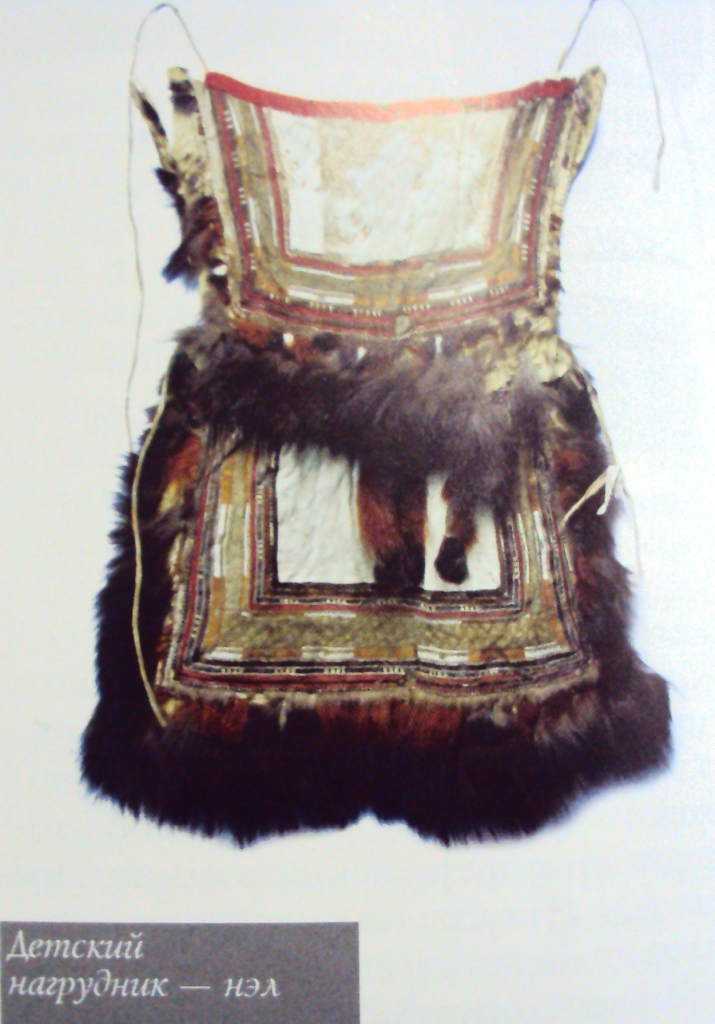 Детский нагрудник
Нагрудник
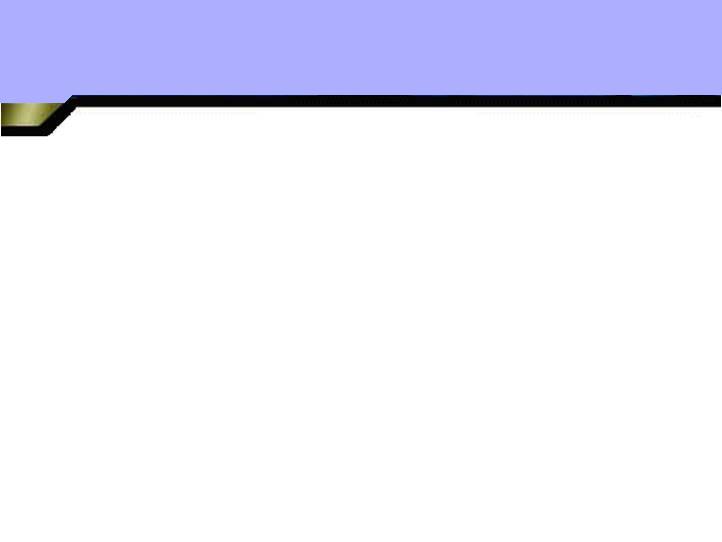 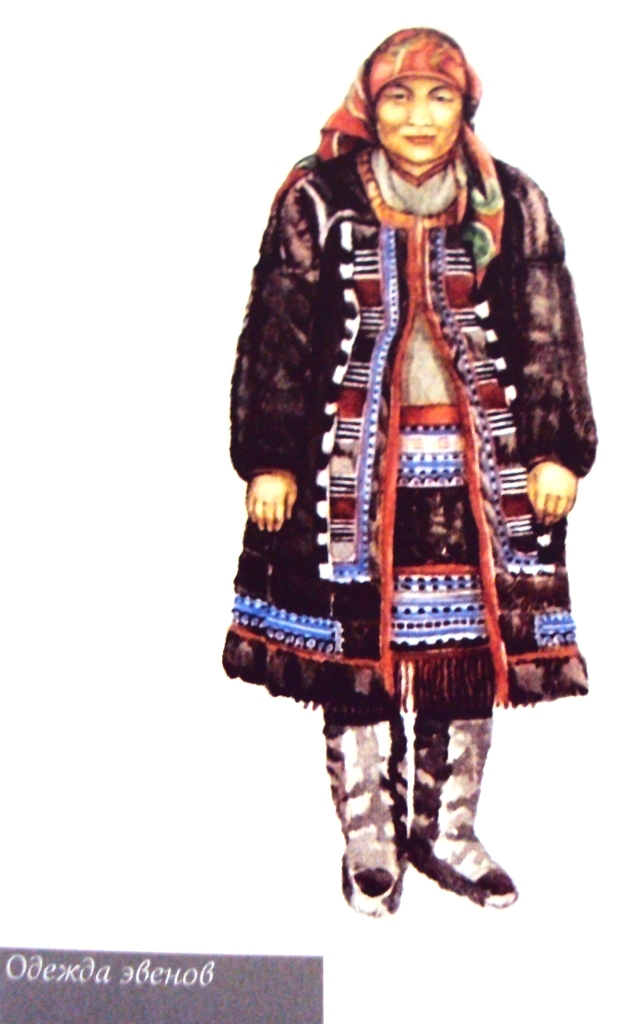 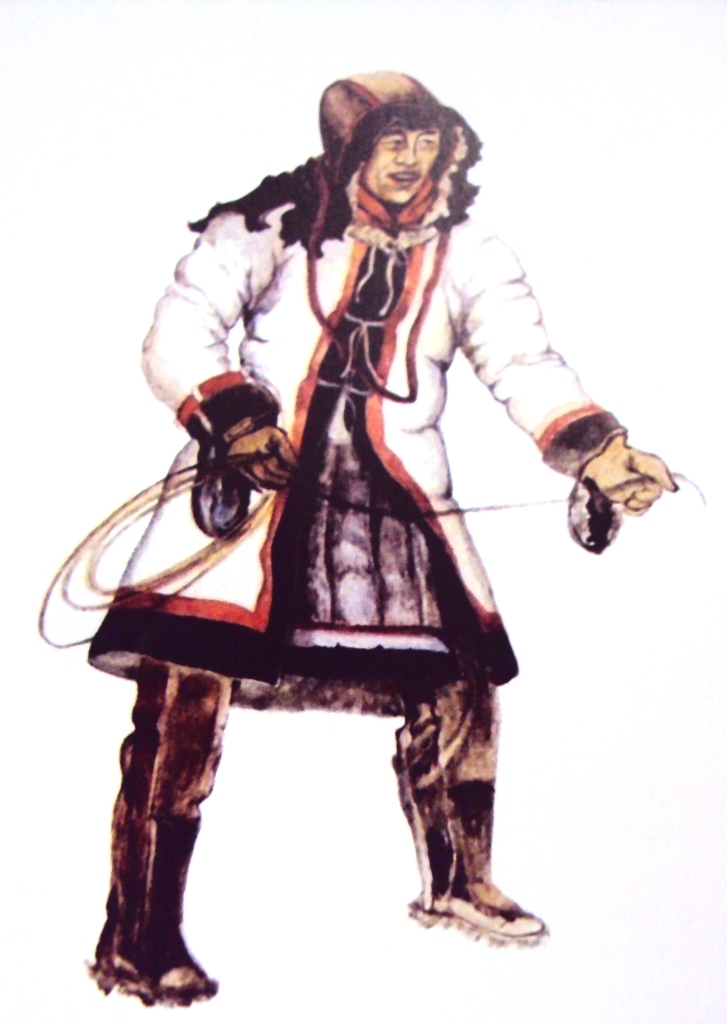 Одежда  эвенов
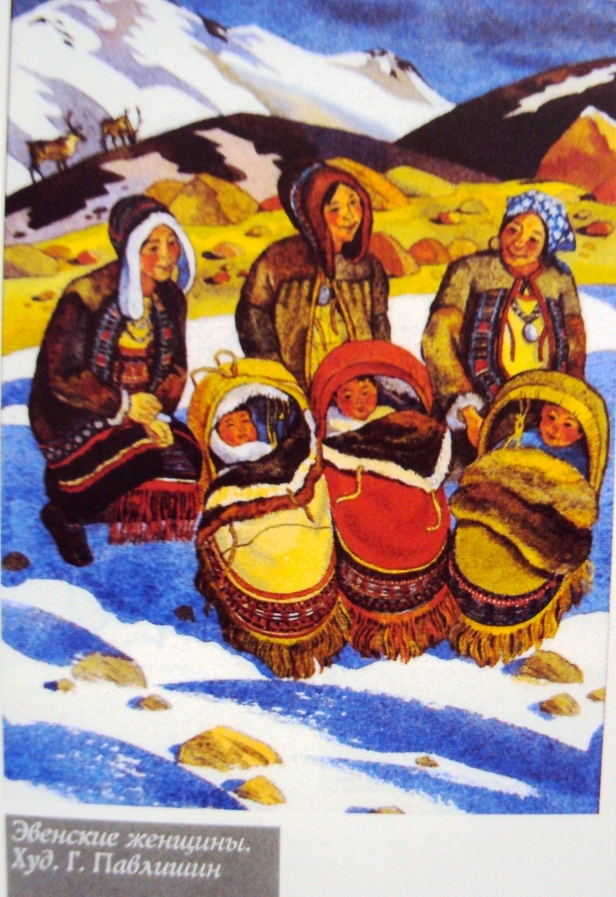 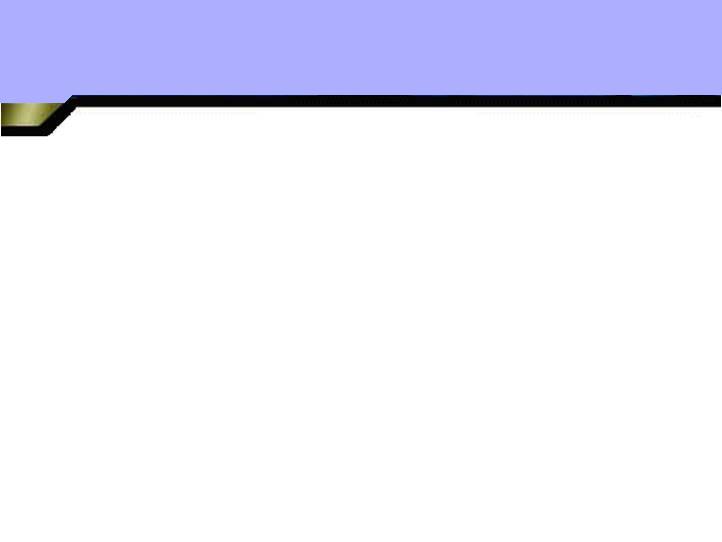 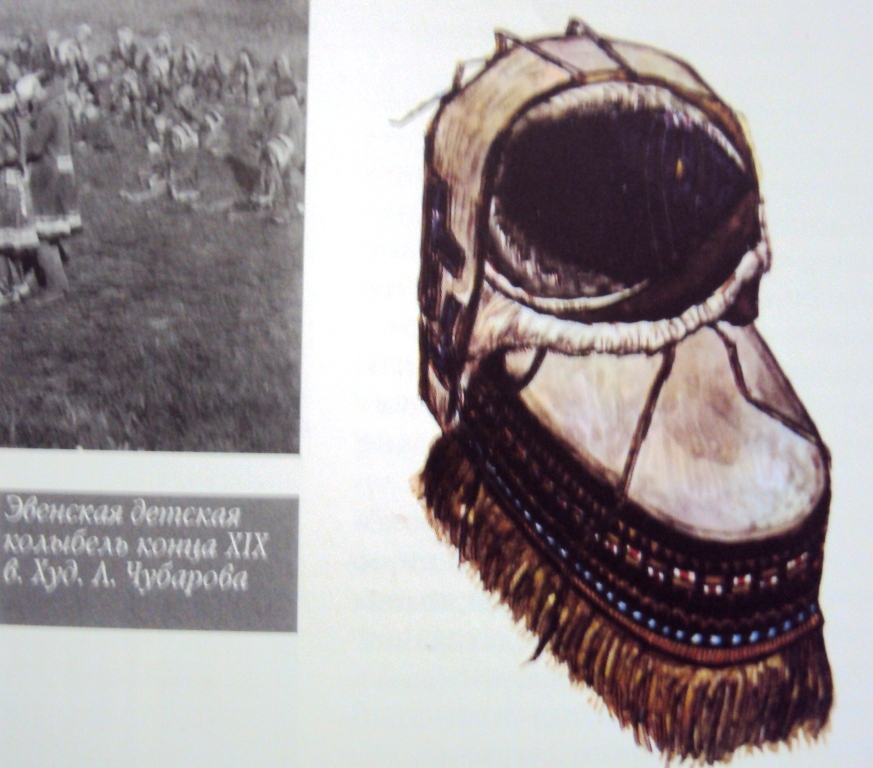 Эвенкская 
детская 
колыбель
Эвенкские женщины
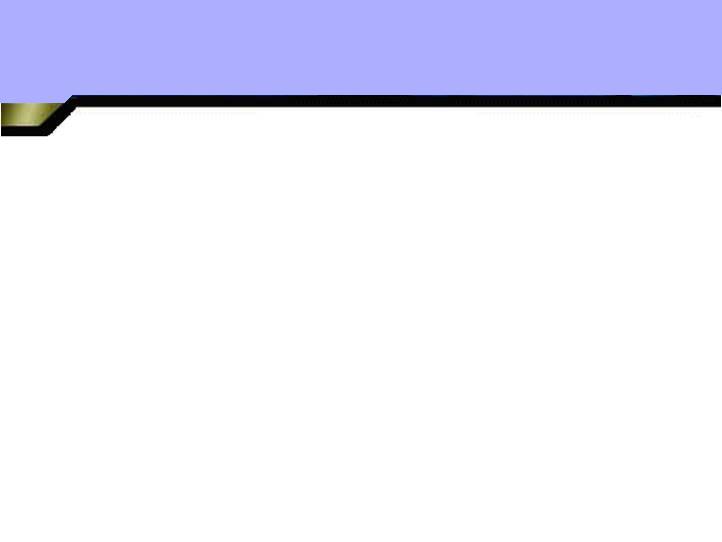 Кочующая эвенка с младенцем в люльке
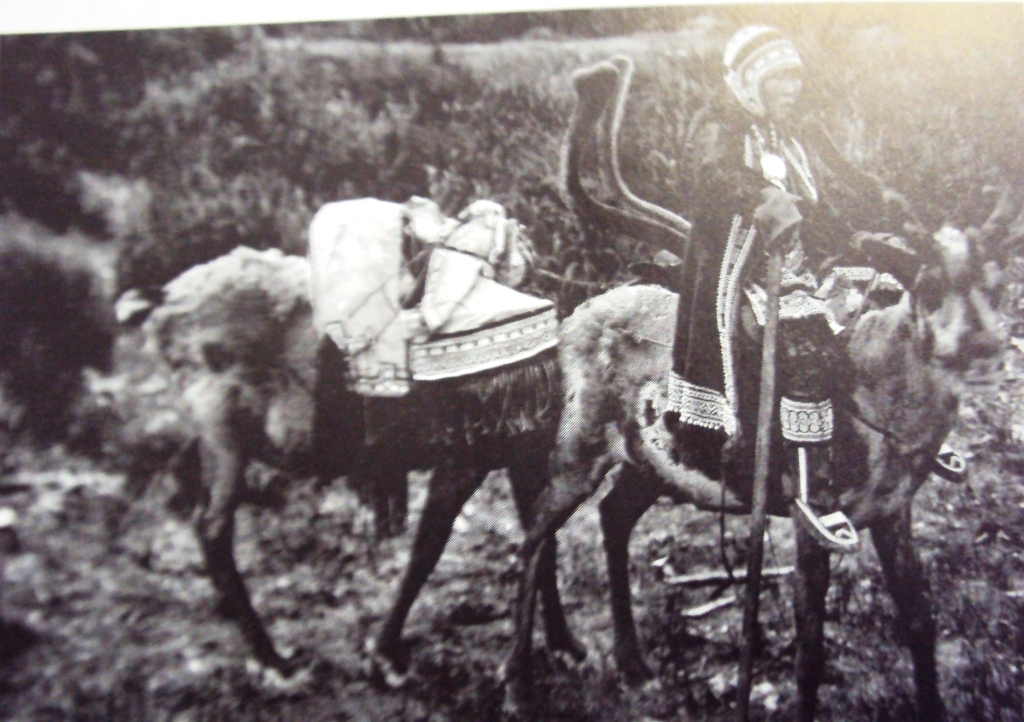 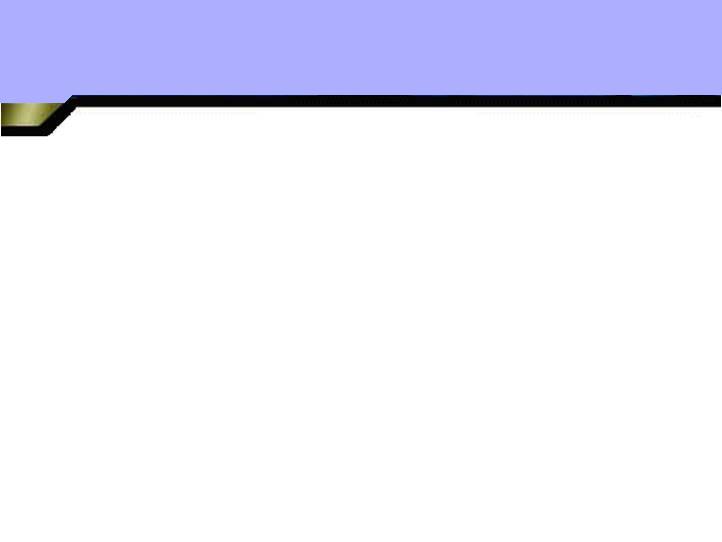 Эвенкский традиционный танец - сэдьэ
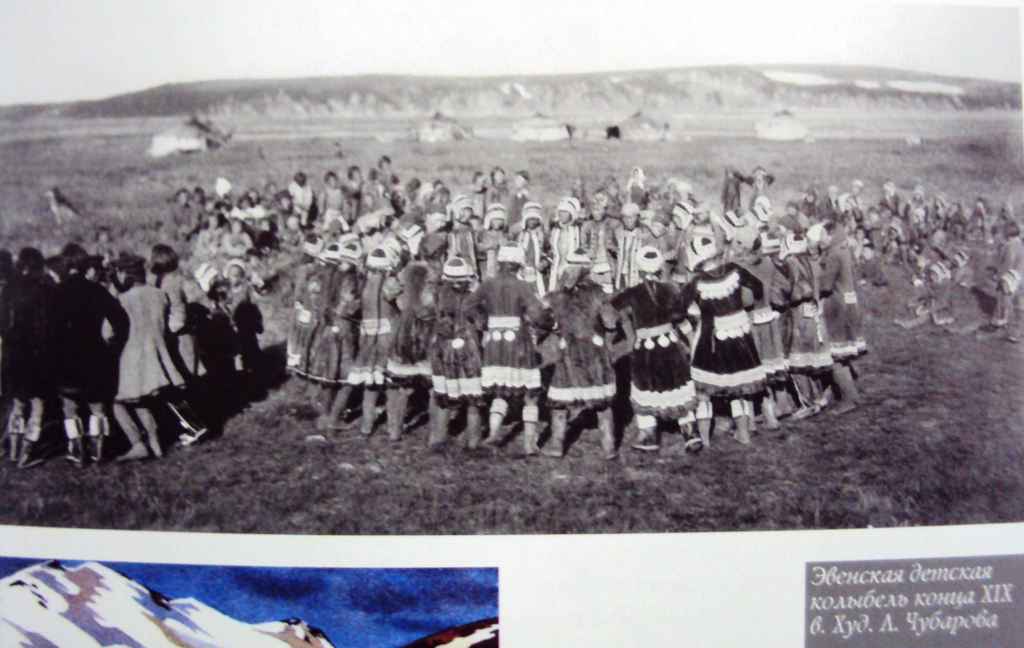 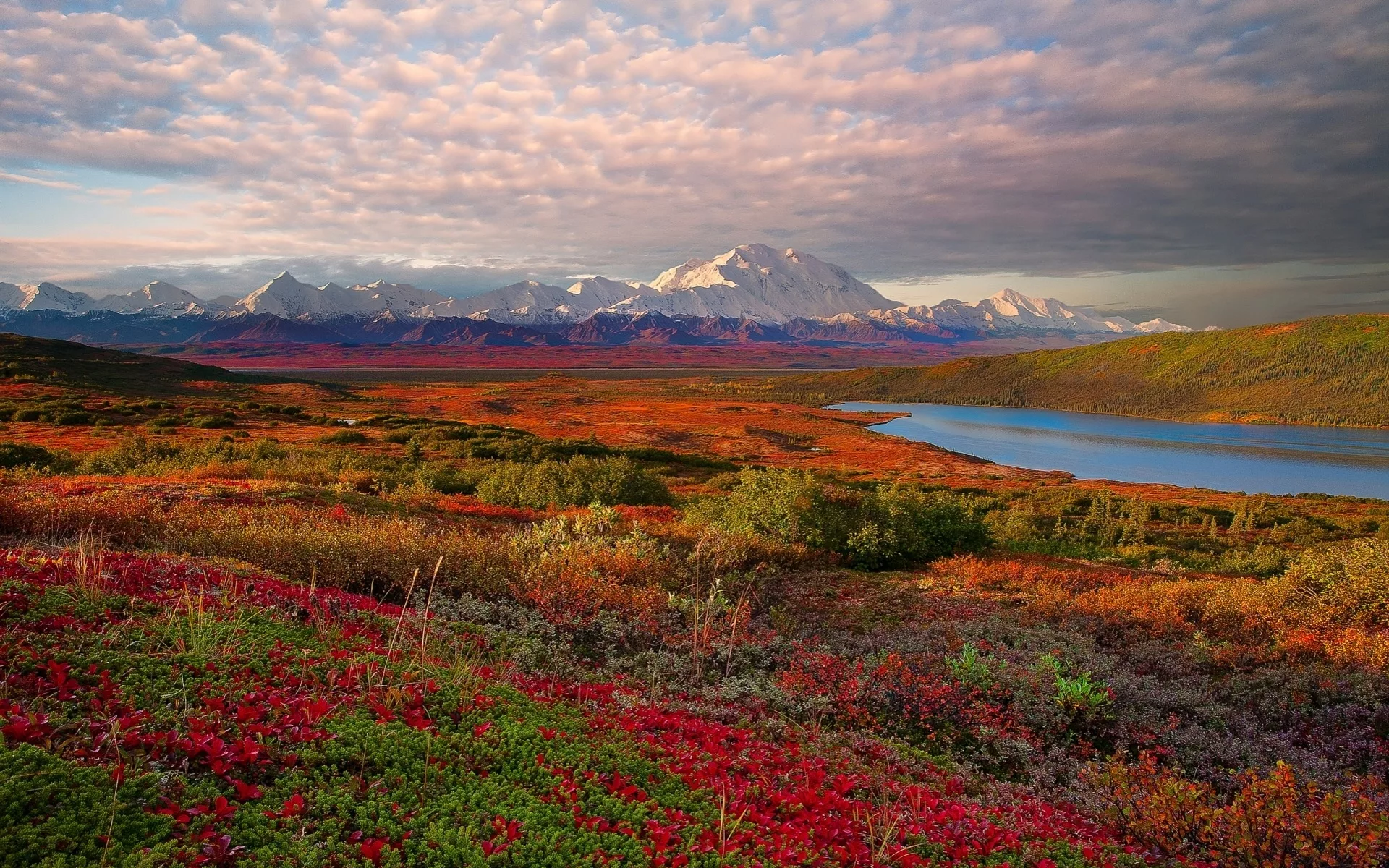 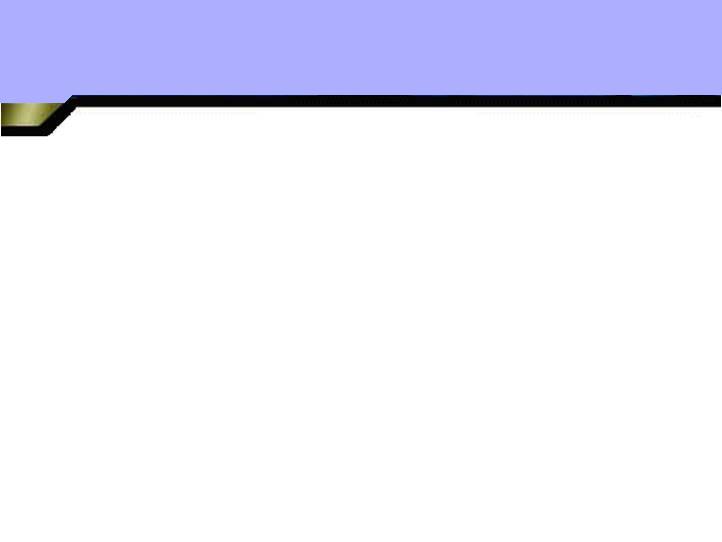 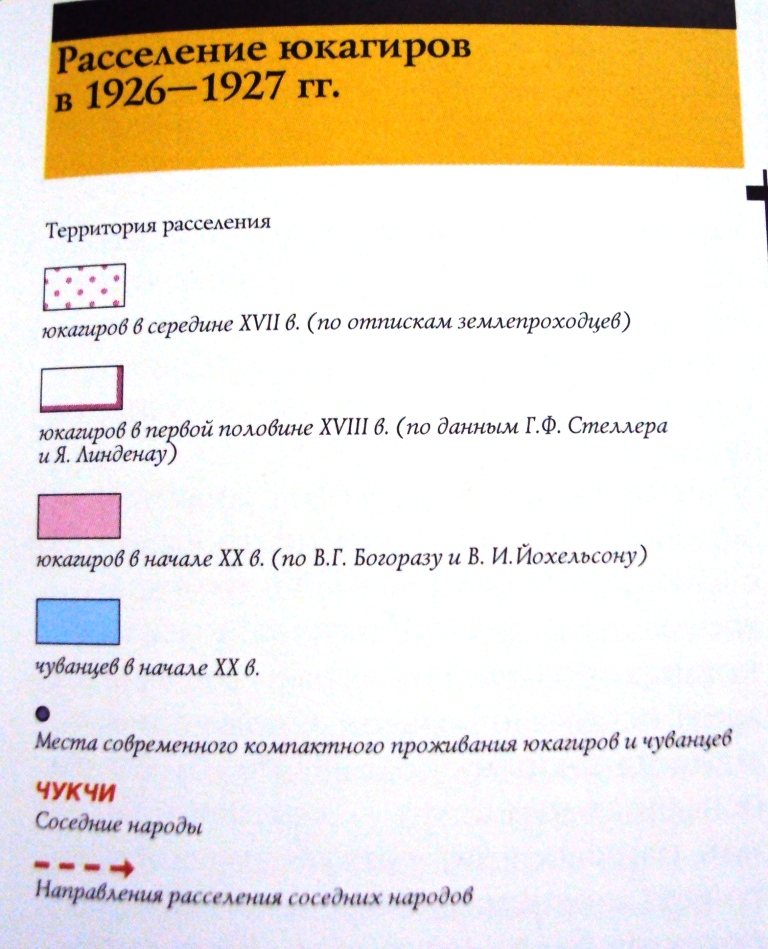 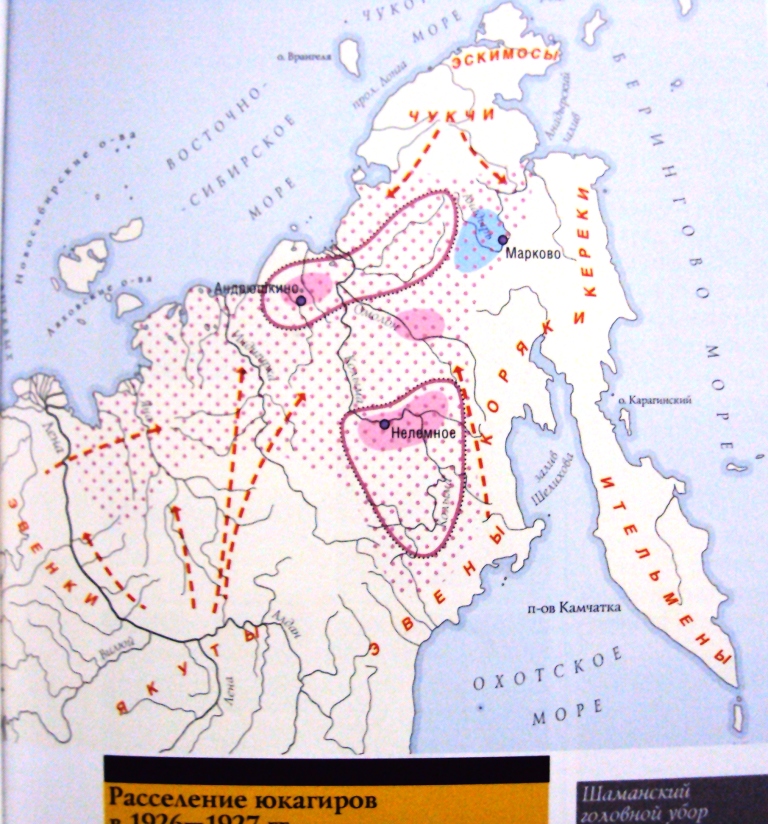 Юкагиры
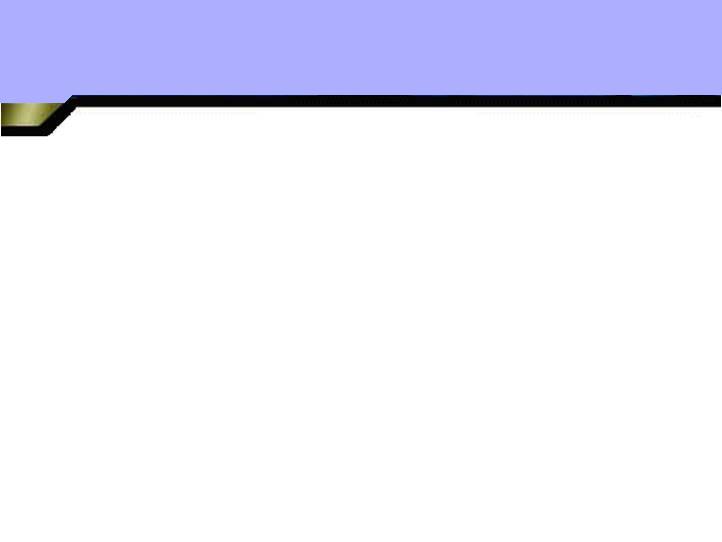 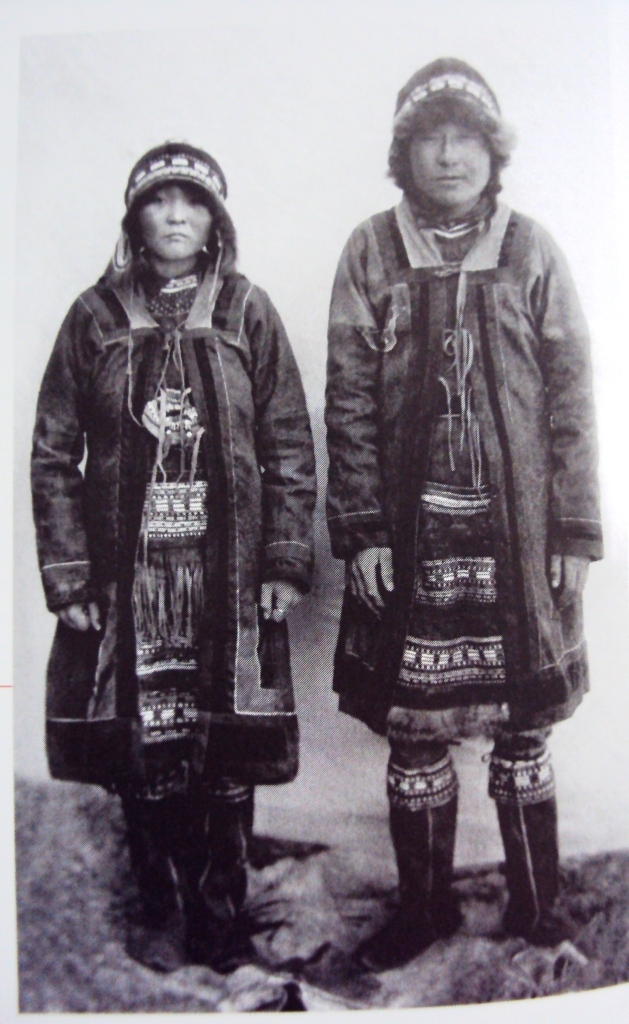 Юкагиры – древнейшие из ныне живущих на территории Якутии народов (обжили ее от 3 до 6 тыс.лет назад)
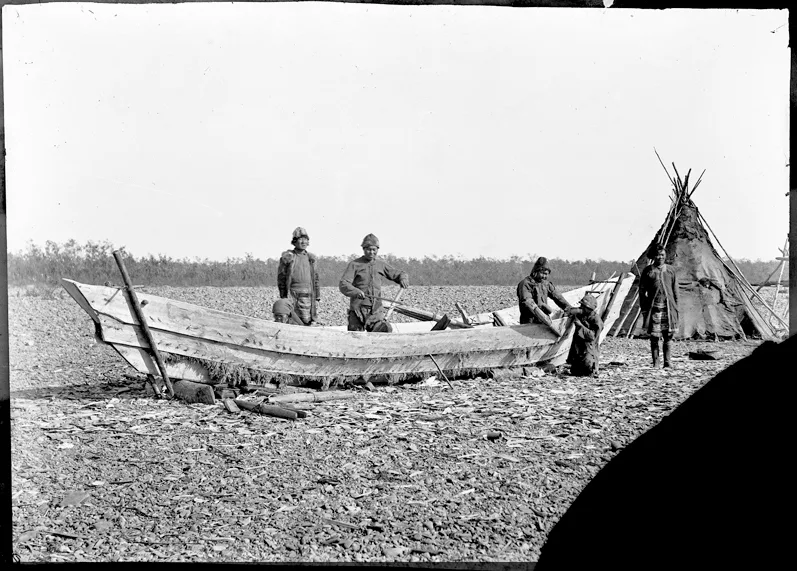 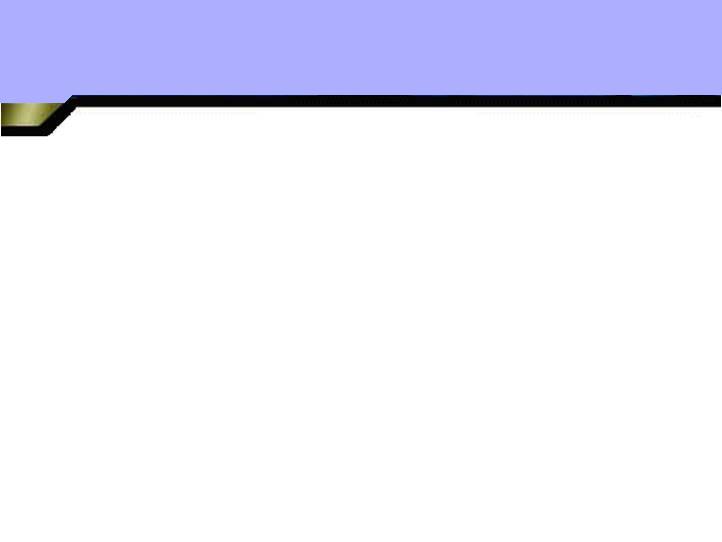 Оленевод - юкагир
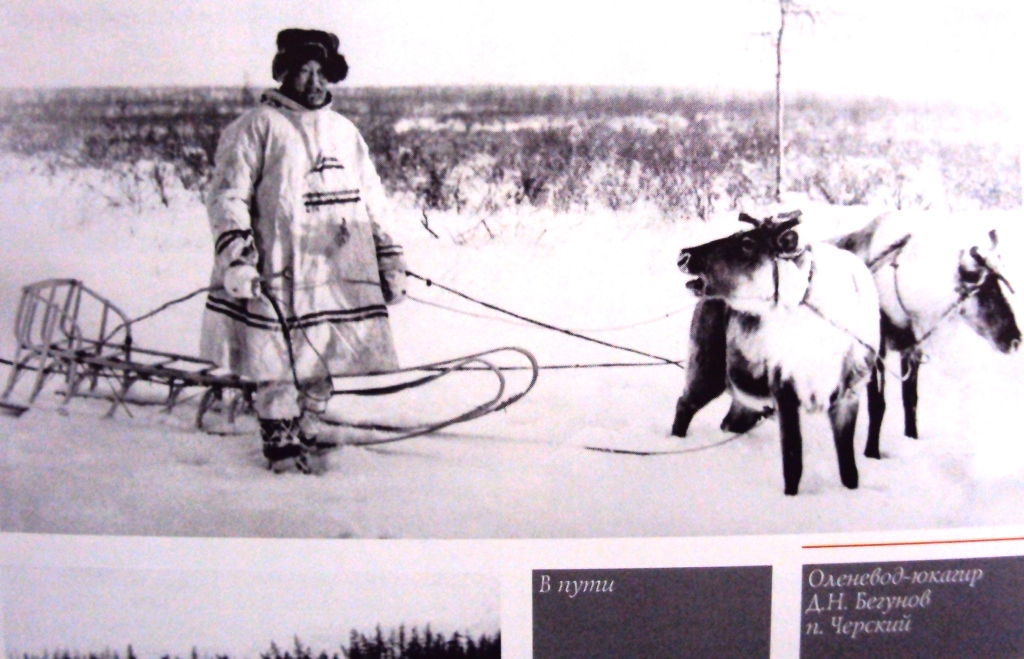 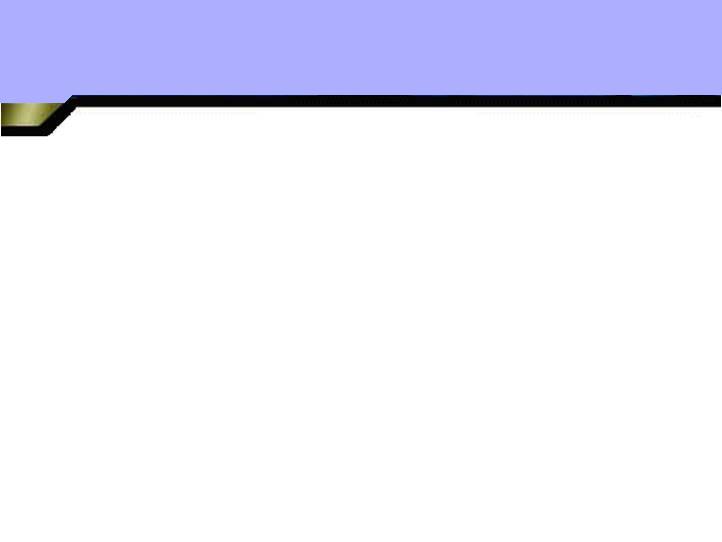 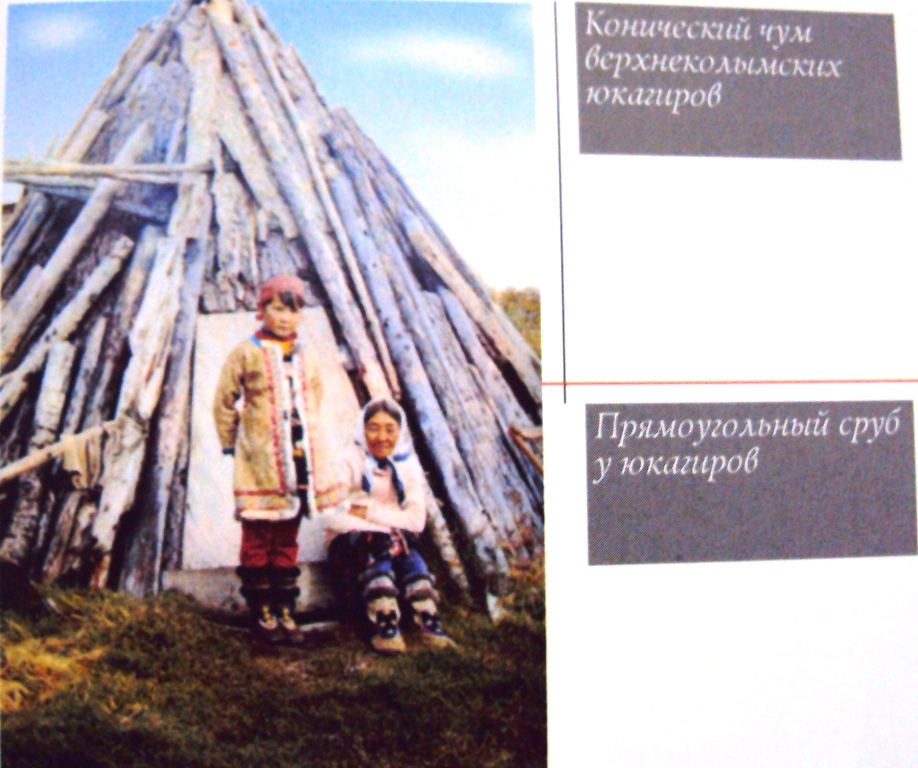 Жили в чумах, покрытых корьем или оленьими шкурами.
Конический чум верхнеколымских юкагиров
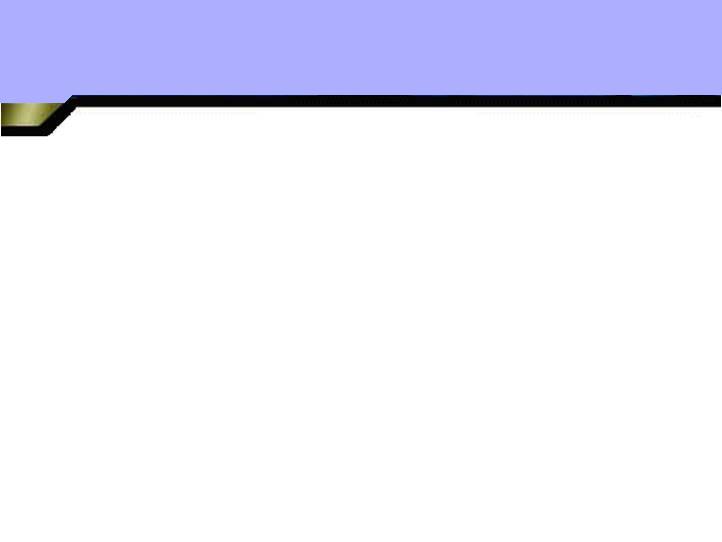 Прямоугольный сруб у юкагиров.
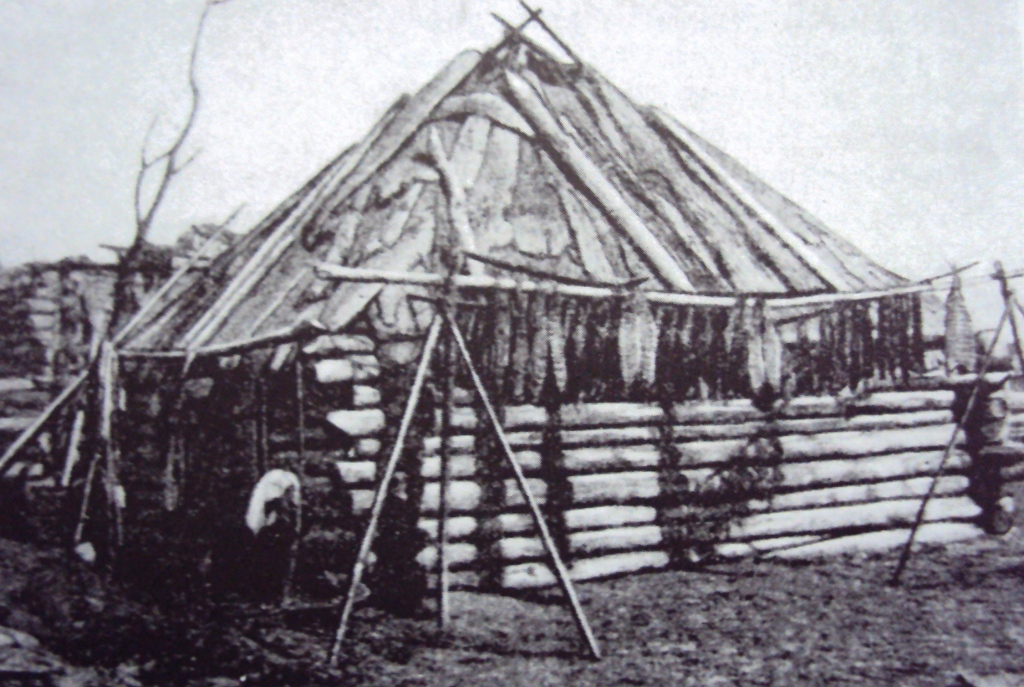 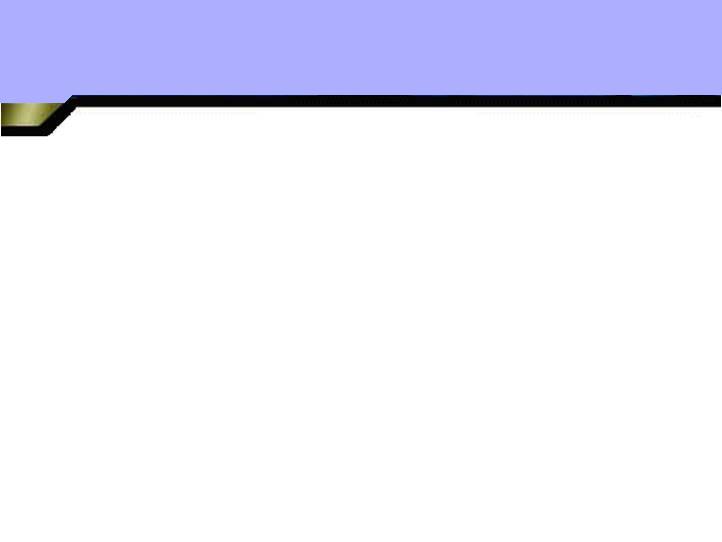 Традиционная одежда близка к эвенкской и эвенкийской.
Юкагиры  в национальной одежде
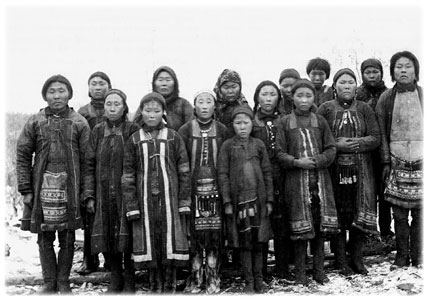 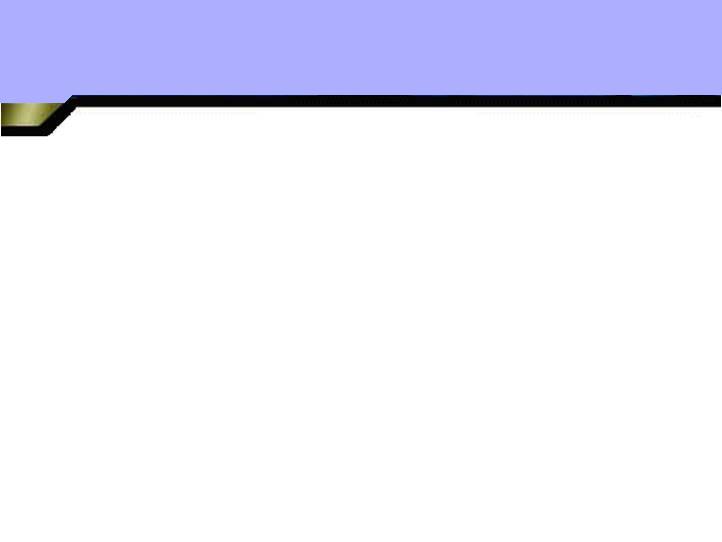 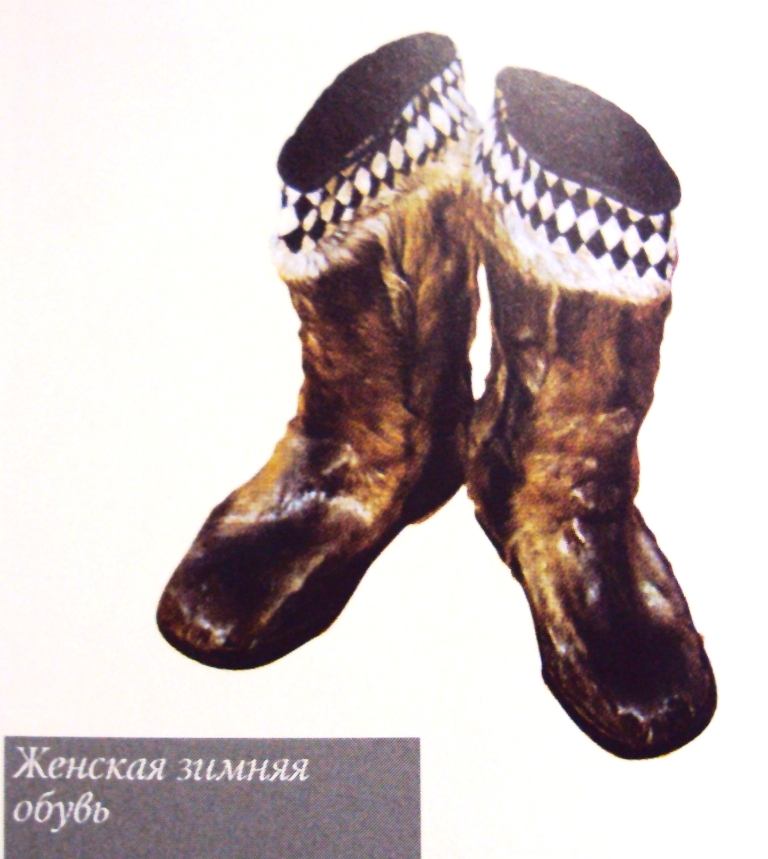 Женская зимняя обувь
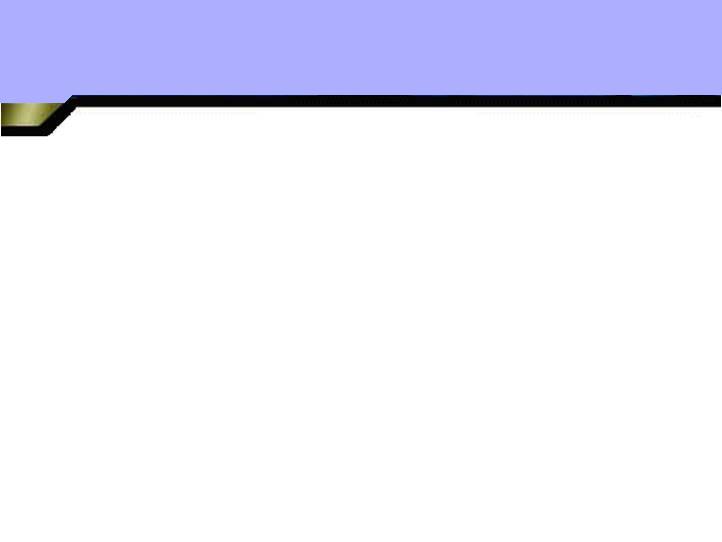 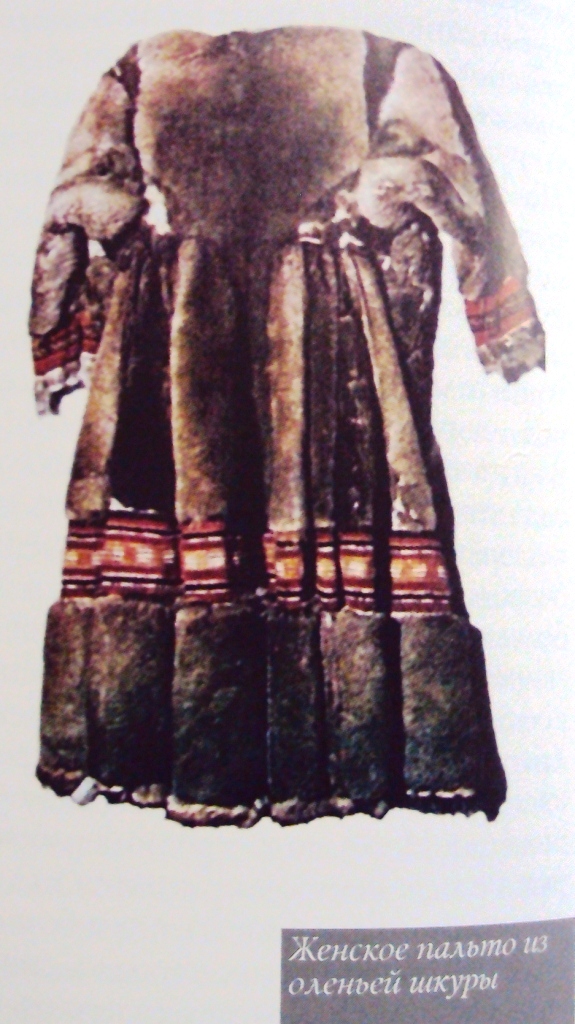 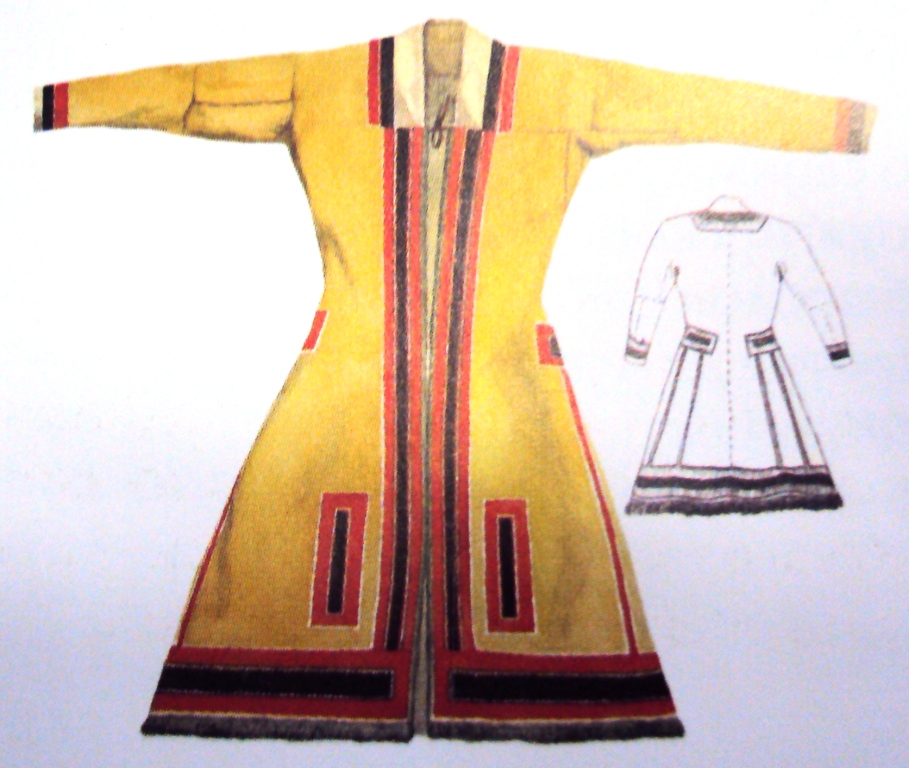 Женский камзол
Женское пальто из оленьей шкуры
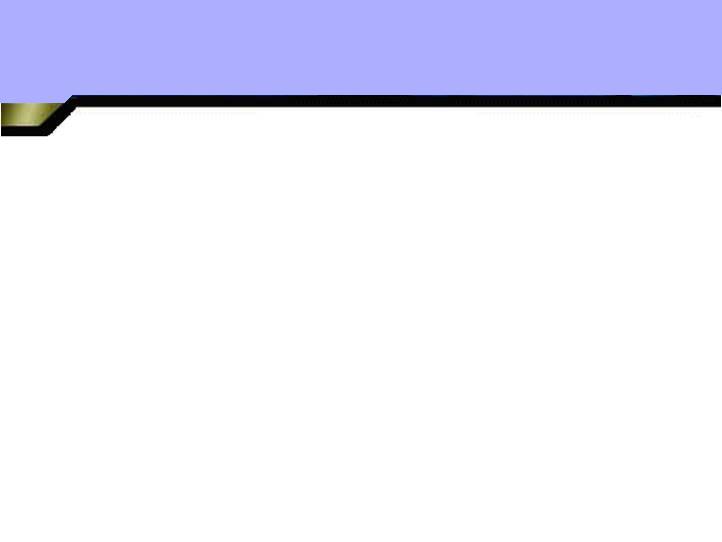 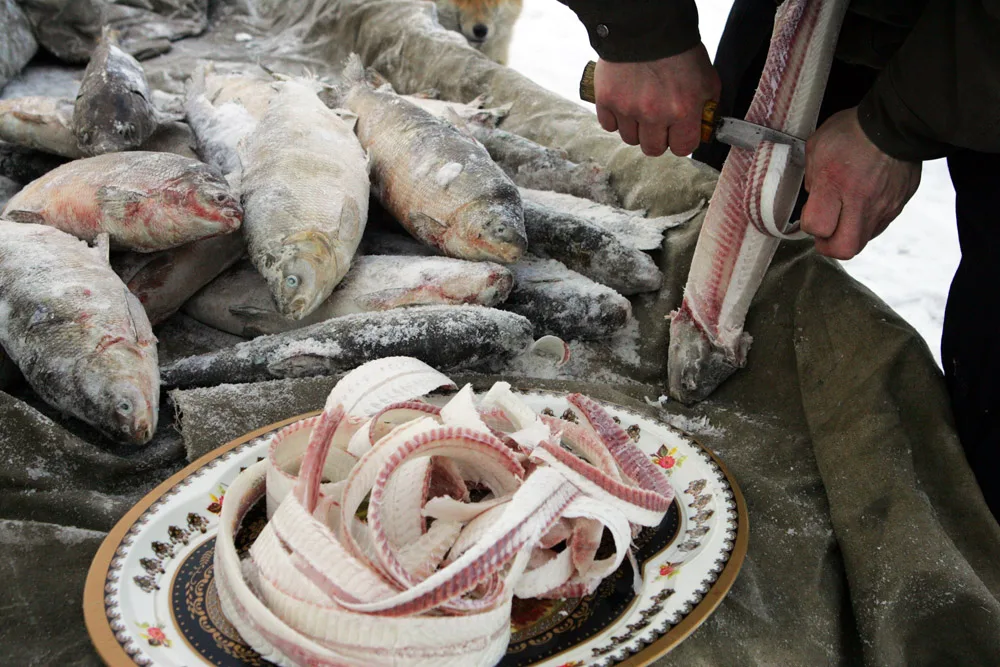 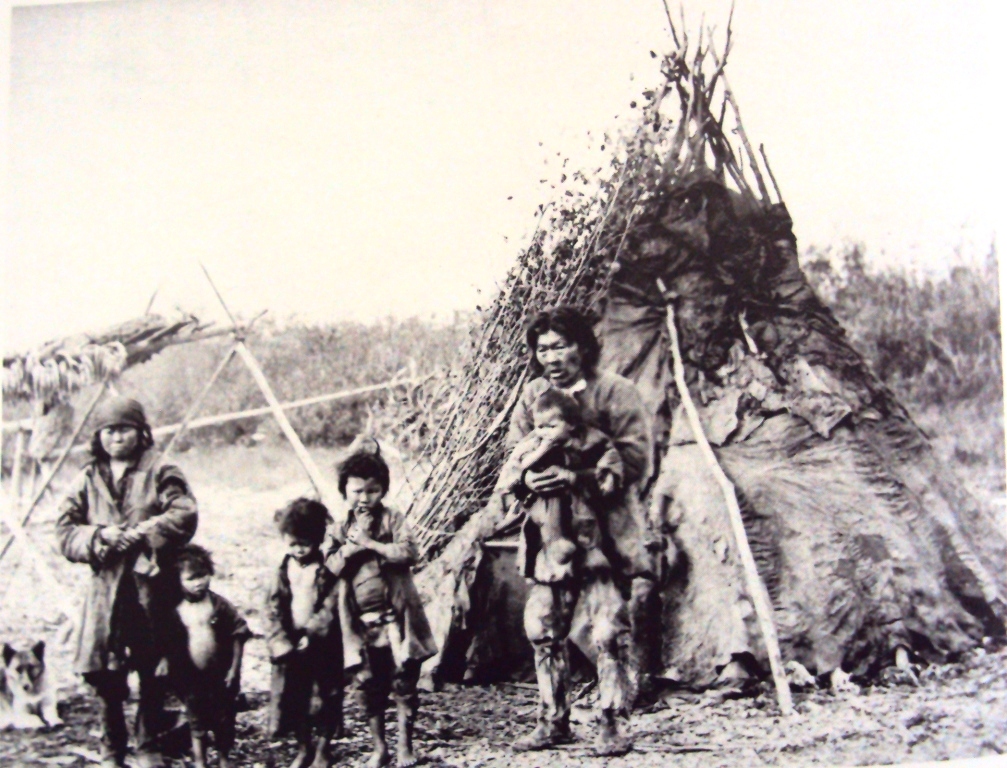 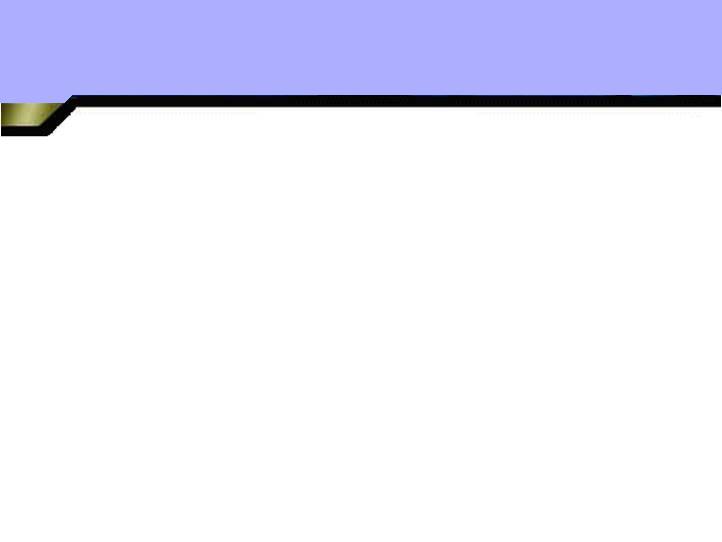 Стойбище юкагиров
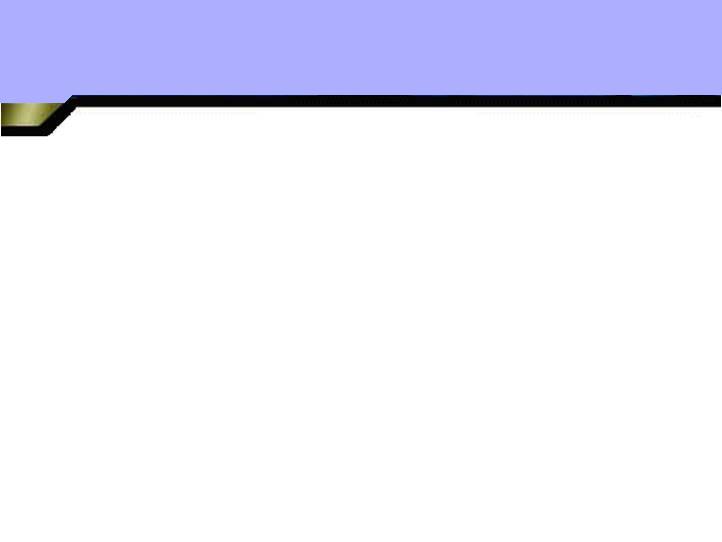 Чукчи
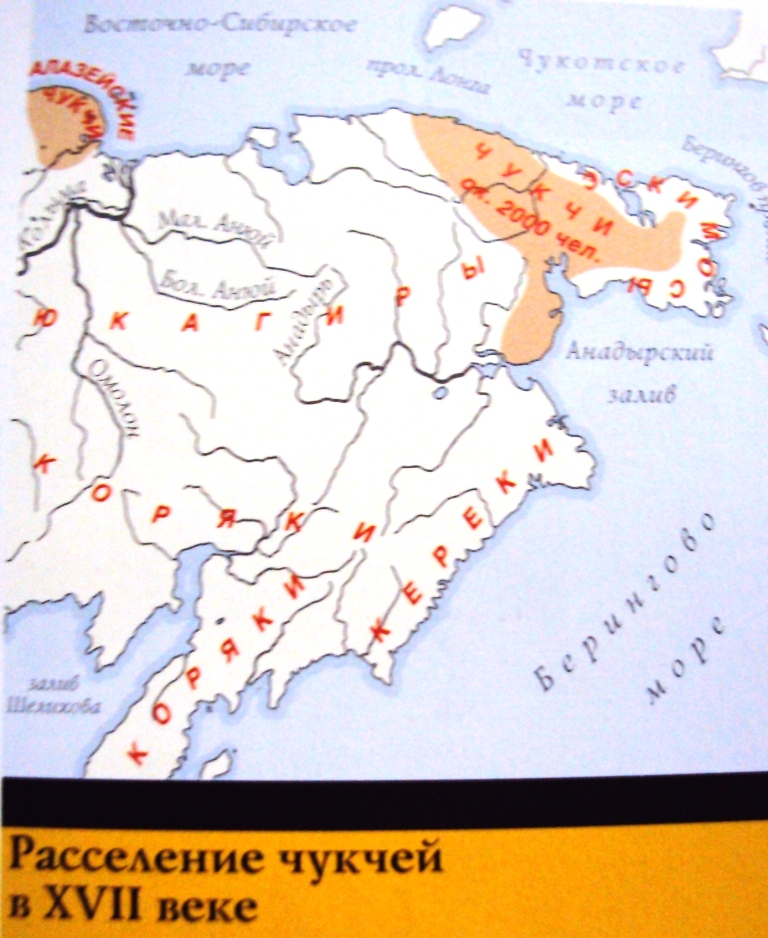 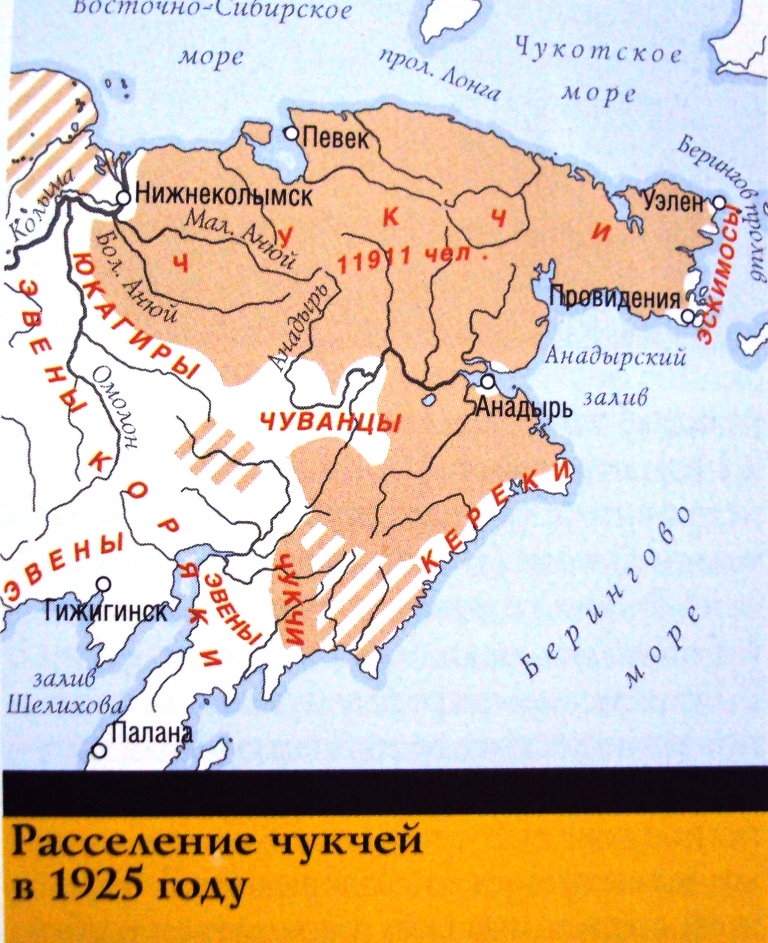 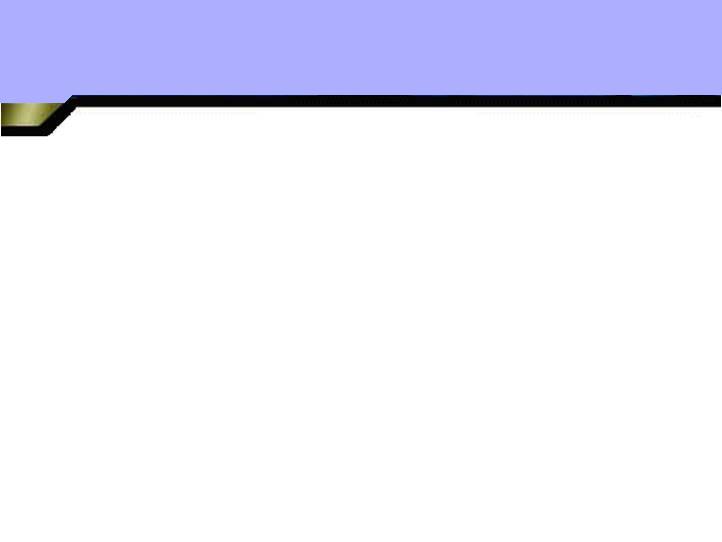 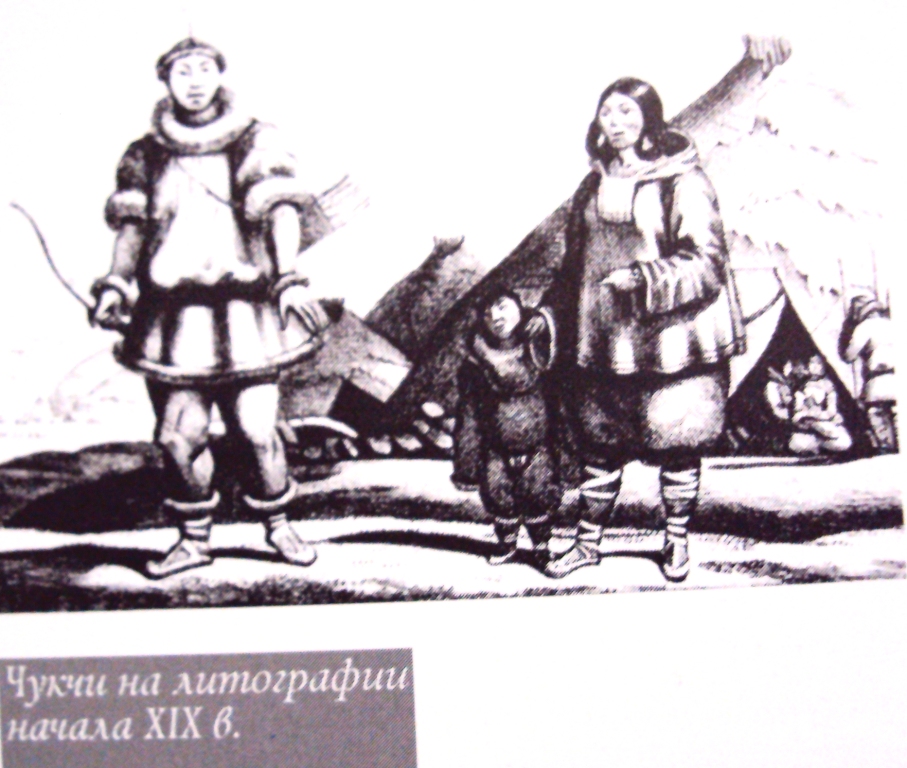 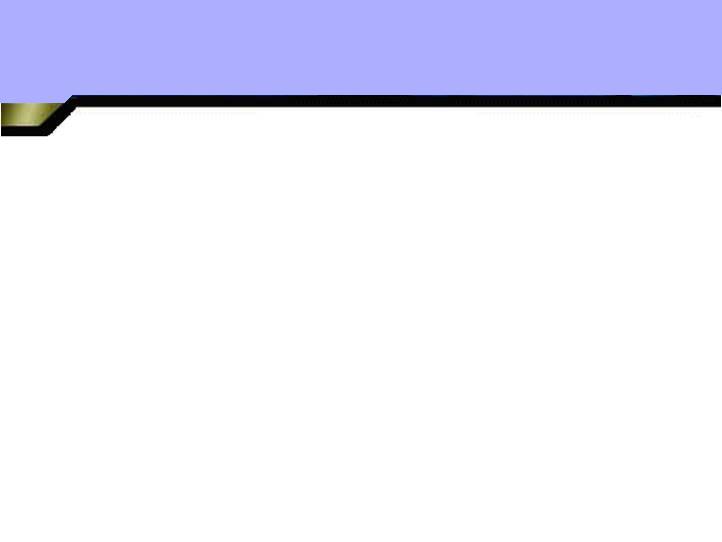 Основное занятие:

1. Тундровые чукчи – кочевое оленеводство.
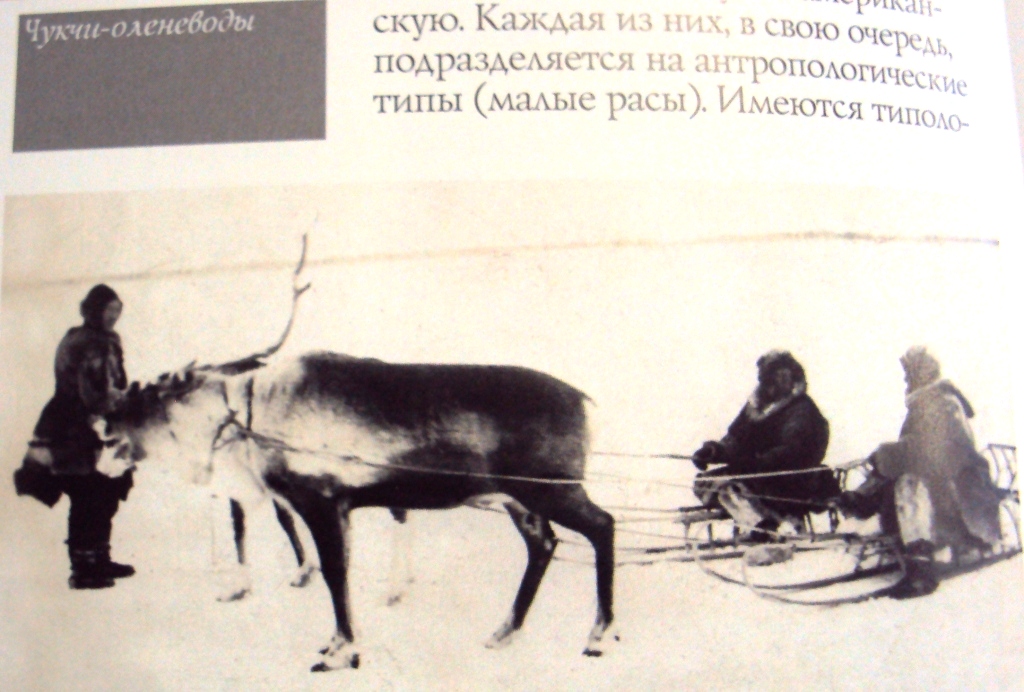 Чукчи - оленеводы
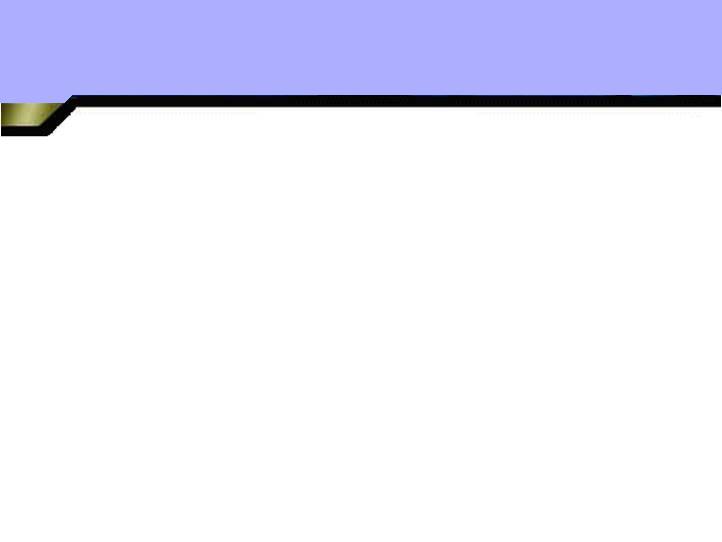 Чукчи – оленеводы у костра
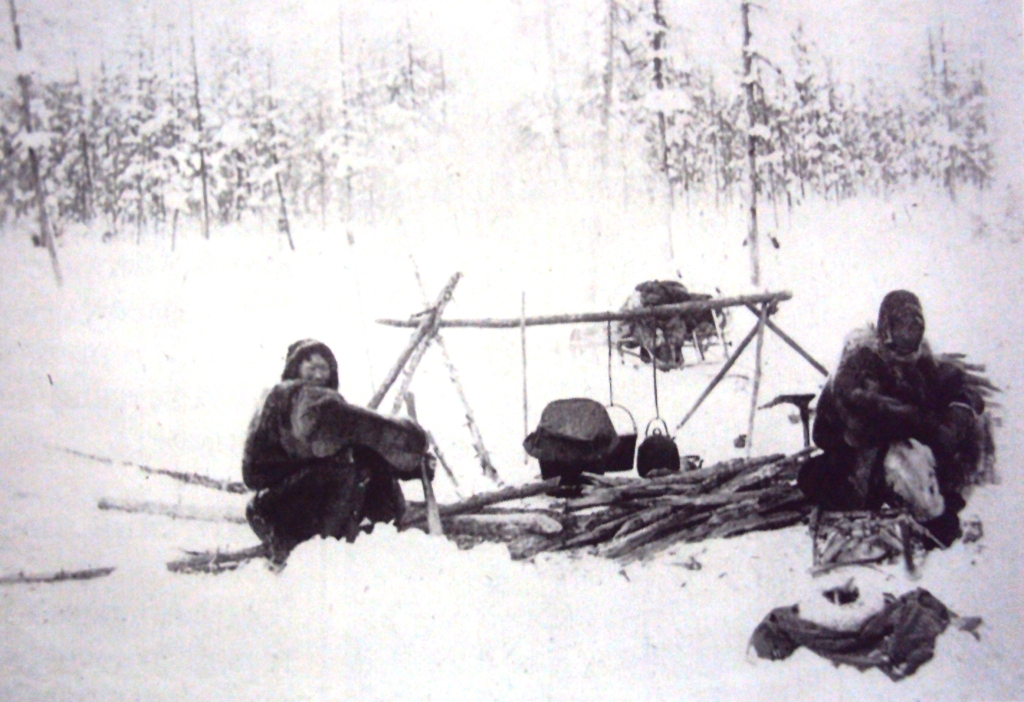 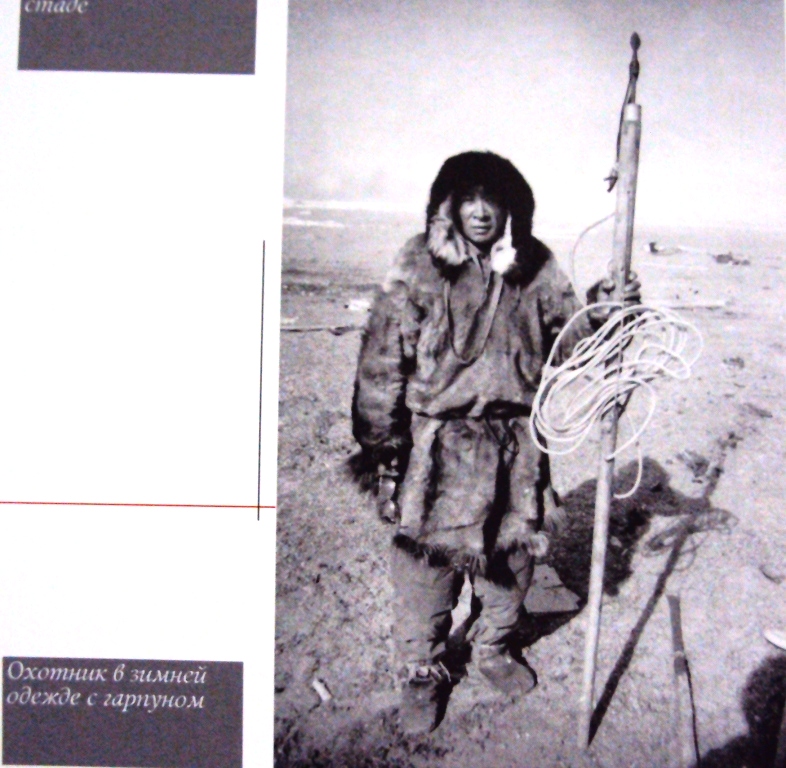 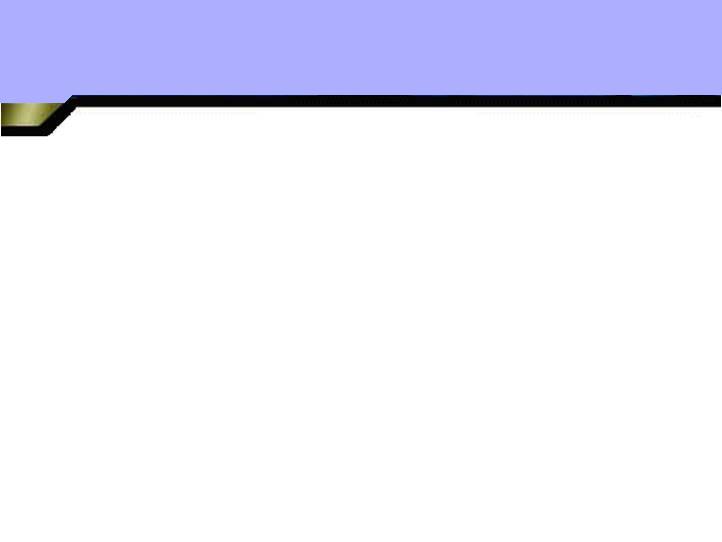 2. Береговые чукчи – охота на морского зверя.
Охотник в зимней одежде с гарпуном.
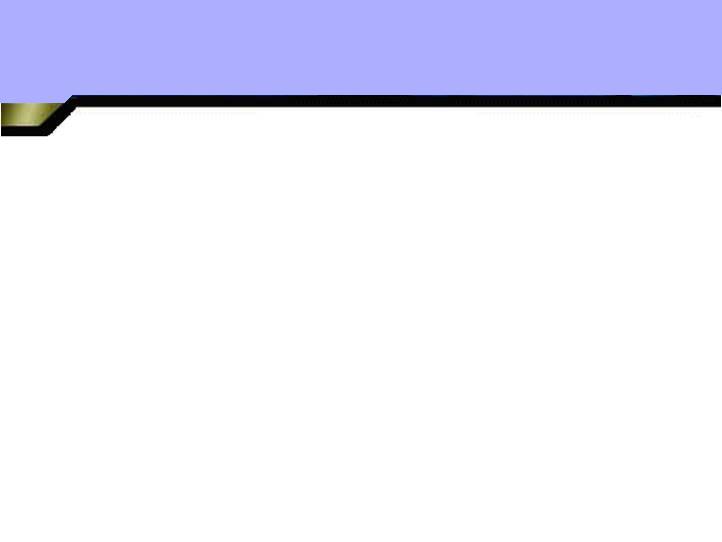 Обработка шкуры скребком.
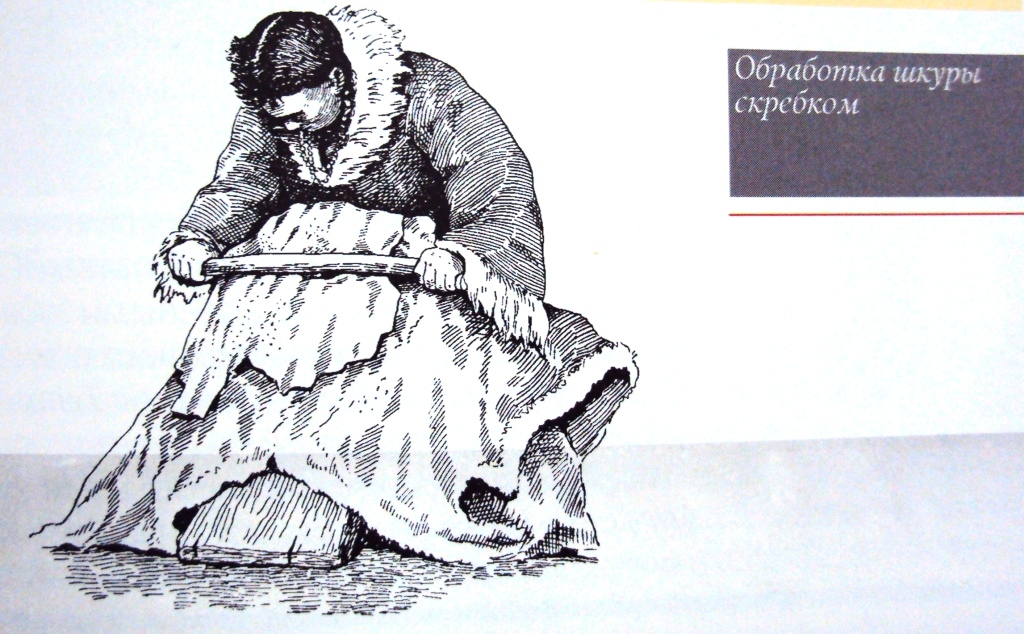 Традиционные ремесла – выделка меха, плетение сумок у женщин, обработка кости у мужчин.
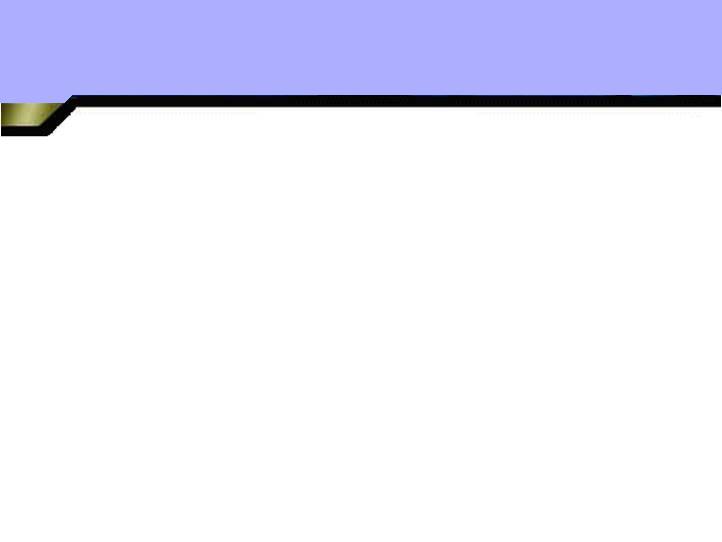 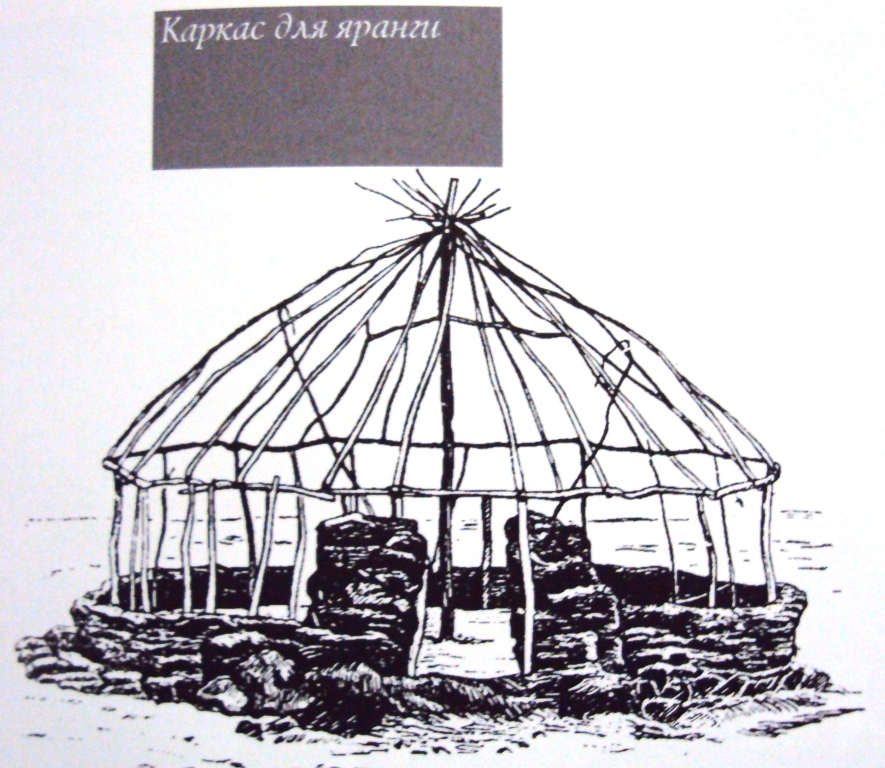 Каркас для яранги
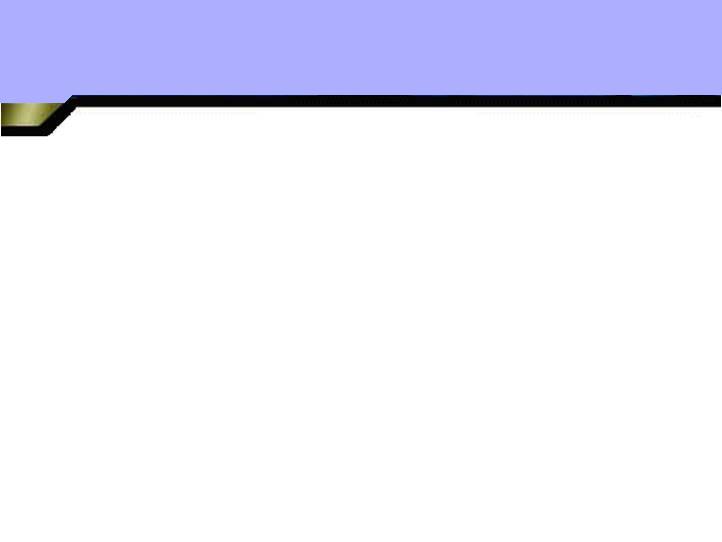 Традиционное жилище – яранга из оленьих и моржовых шкур с остовом из жердей.
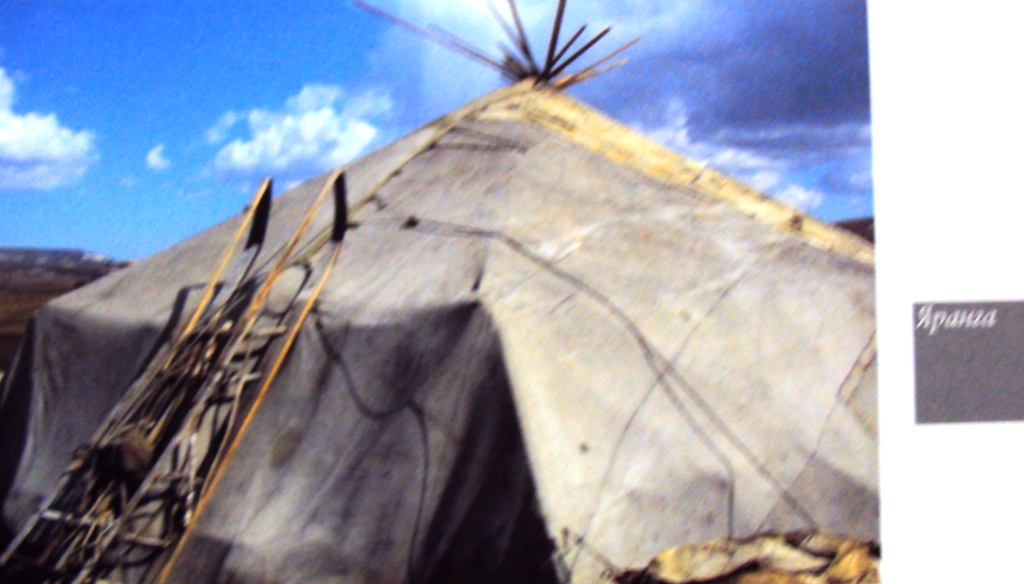 Яранга
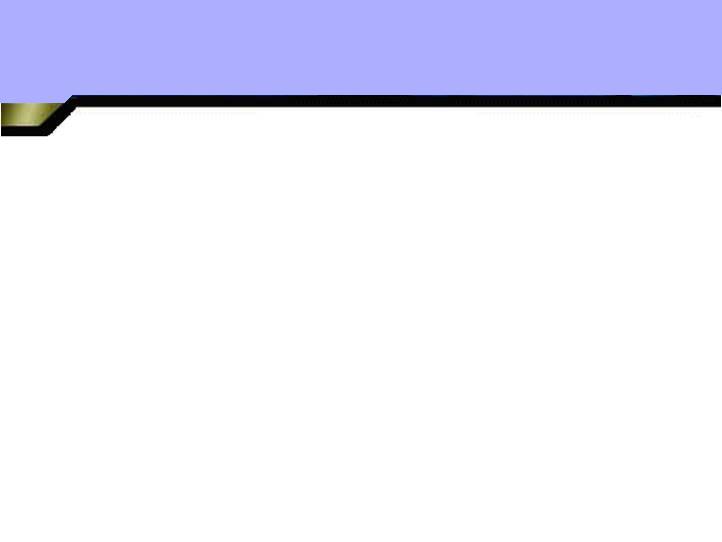 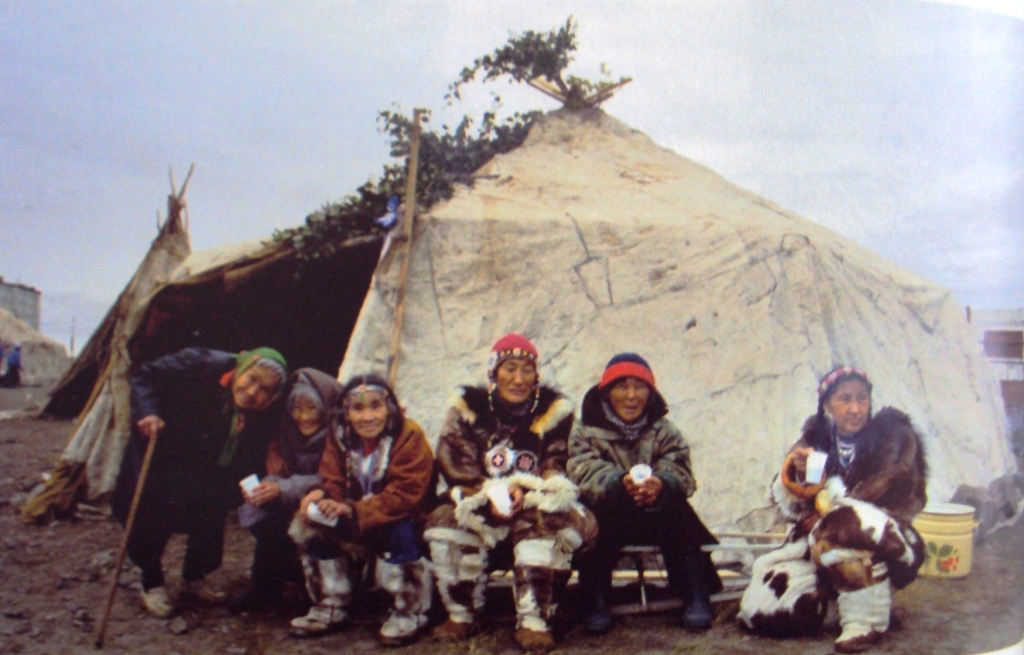 Чукчи
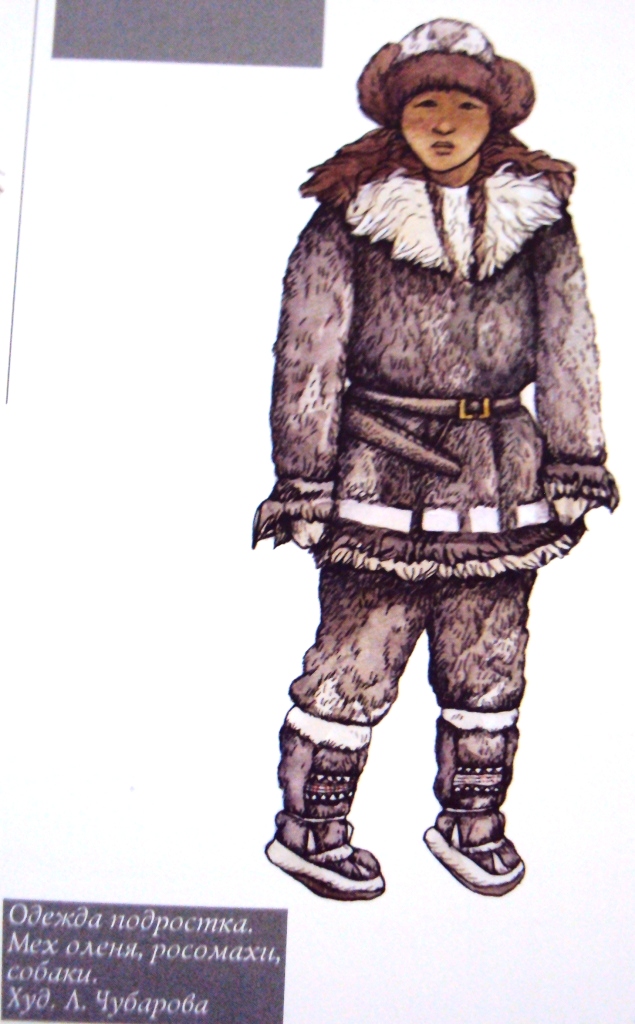 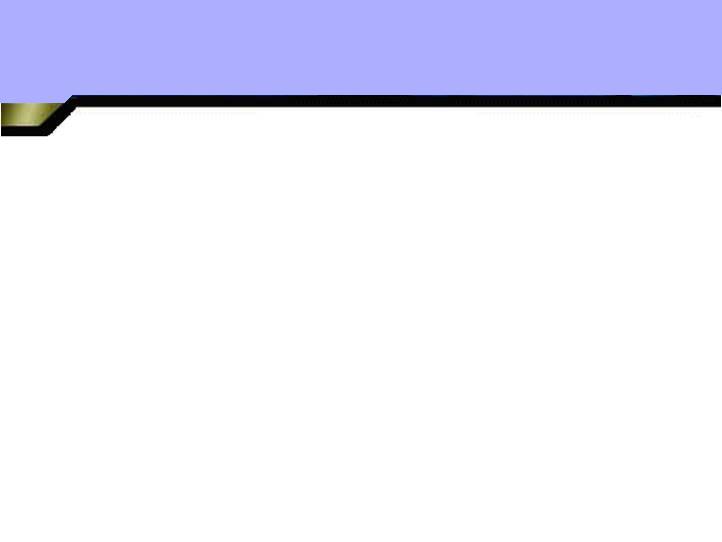 Шапочка пастуха. Олений мех, нерпа.
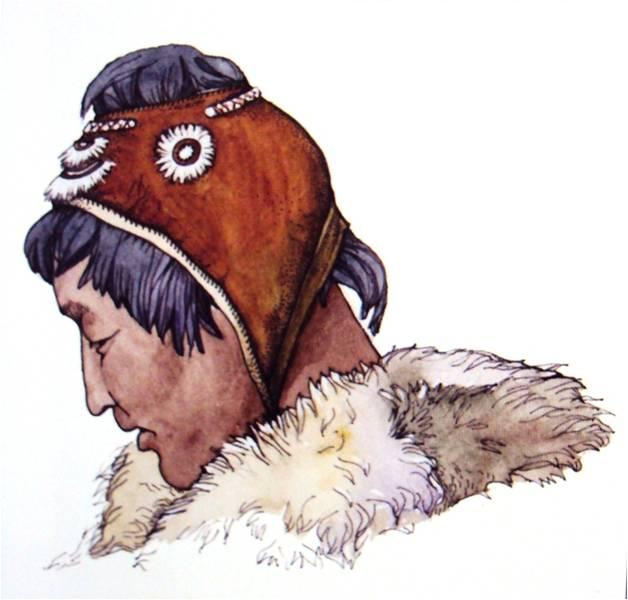 Одежда из 
шкур оленей и нерпы, старых покрытий яранги или кожи тюленей.
Одежда подростка. Мех оленя, росомахи, собаки.
Религия чукчей - шаманство, промысловые и семейные культы
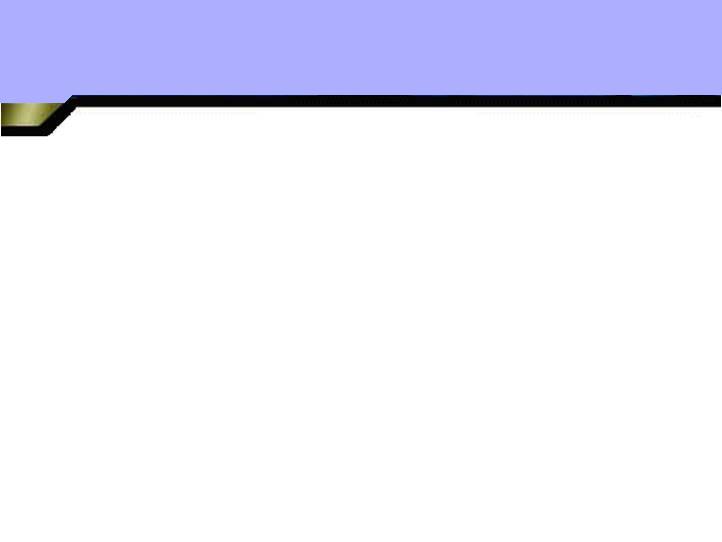 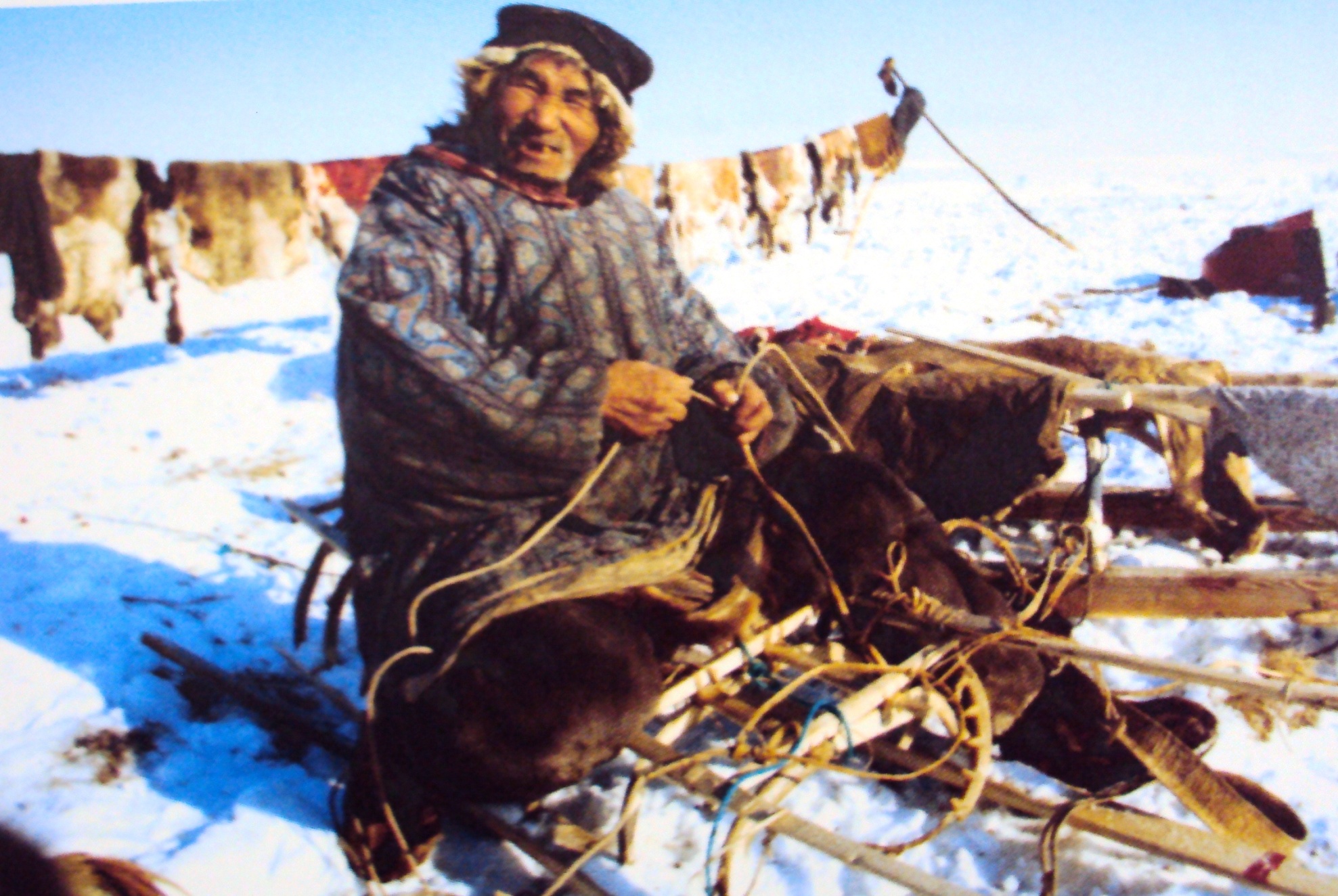 Старик -оленевод
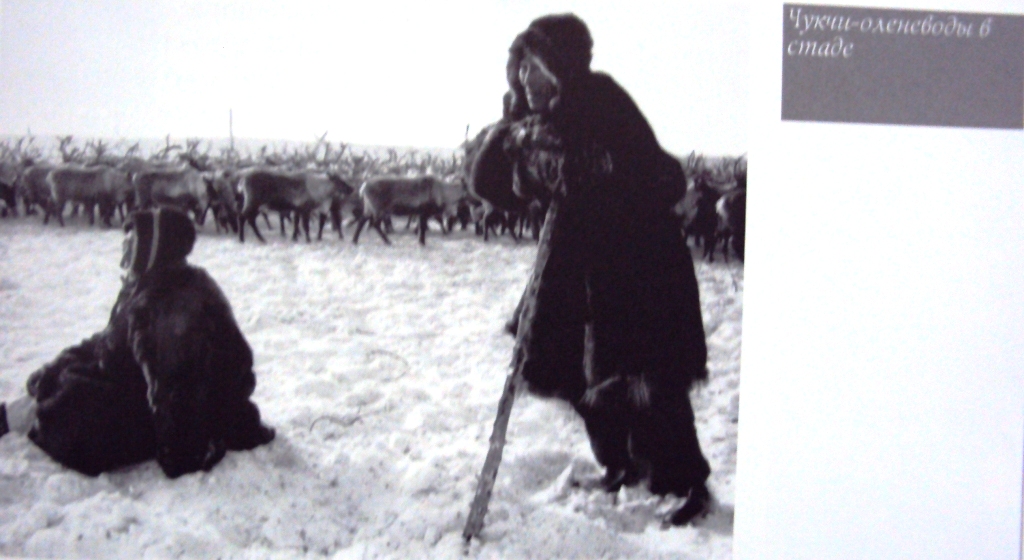 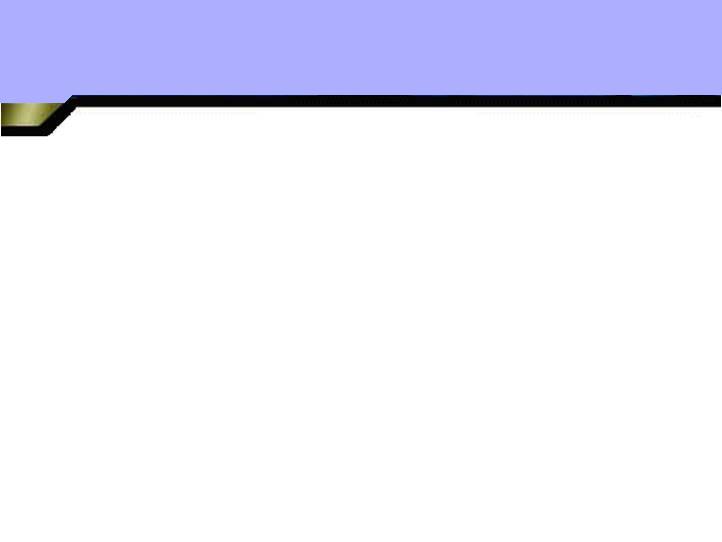 Чукчи – оленеводы в стаде